Bài: 
Luyện tập chung
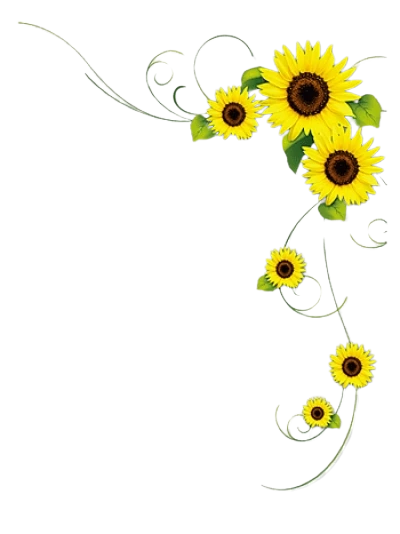 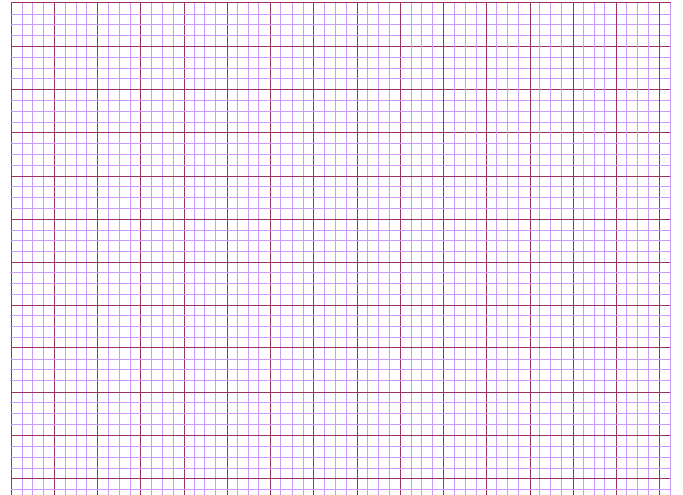 Thứ hai ngày 20 tháng 9 năm 2021
Toán
Luyện tập chung
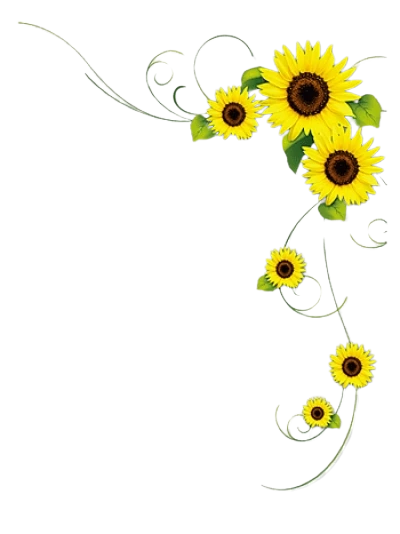 KHỞI ĐỘNG
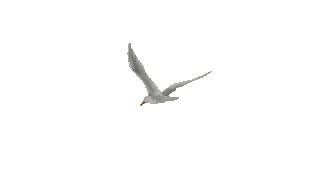 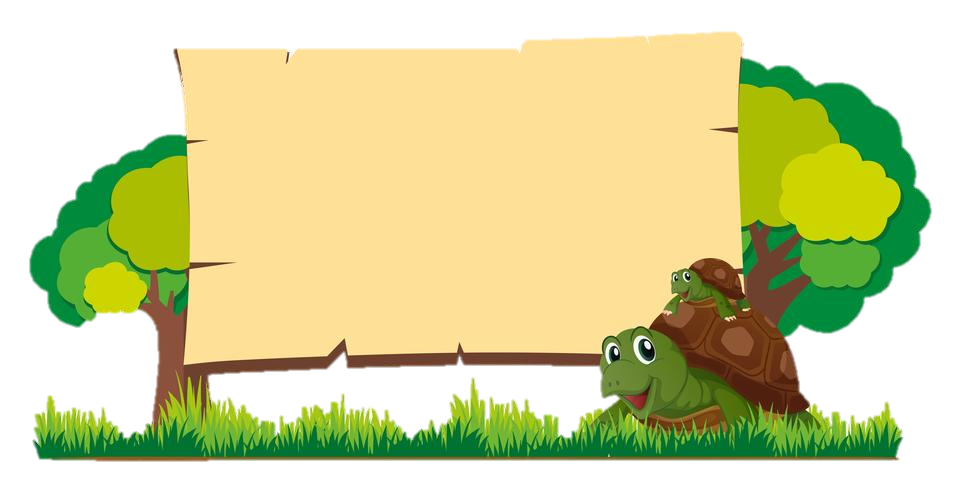 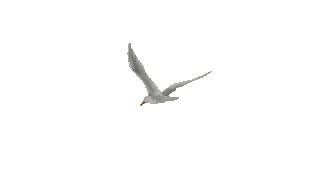 GIẢI CỨU RÙA BIỂN
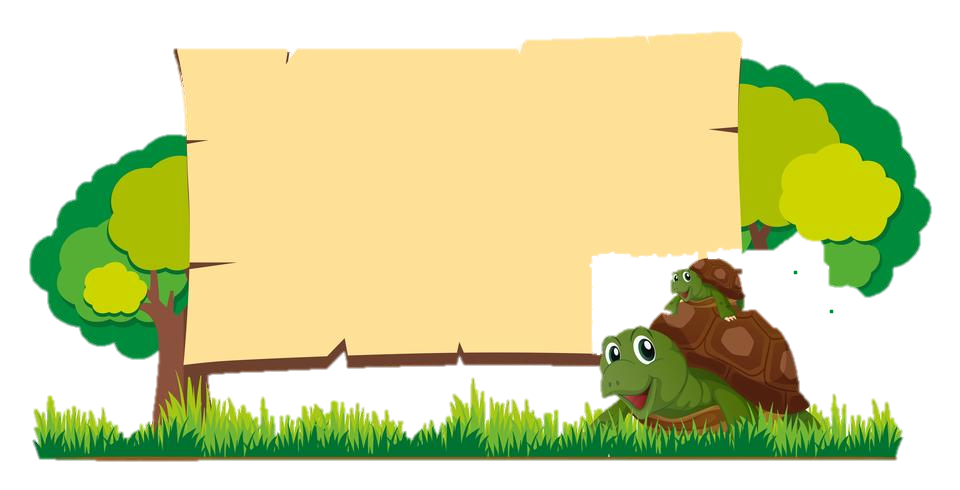 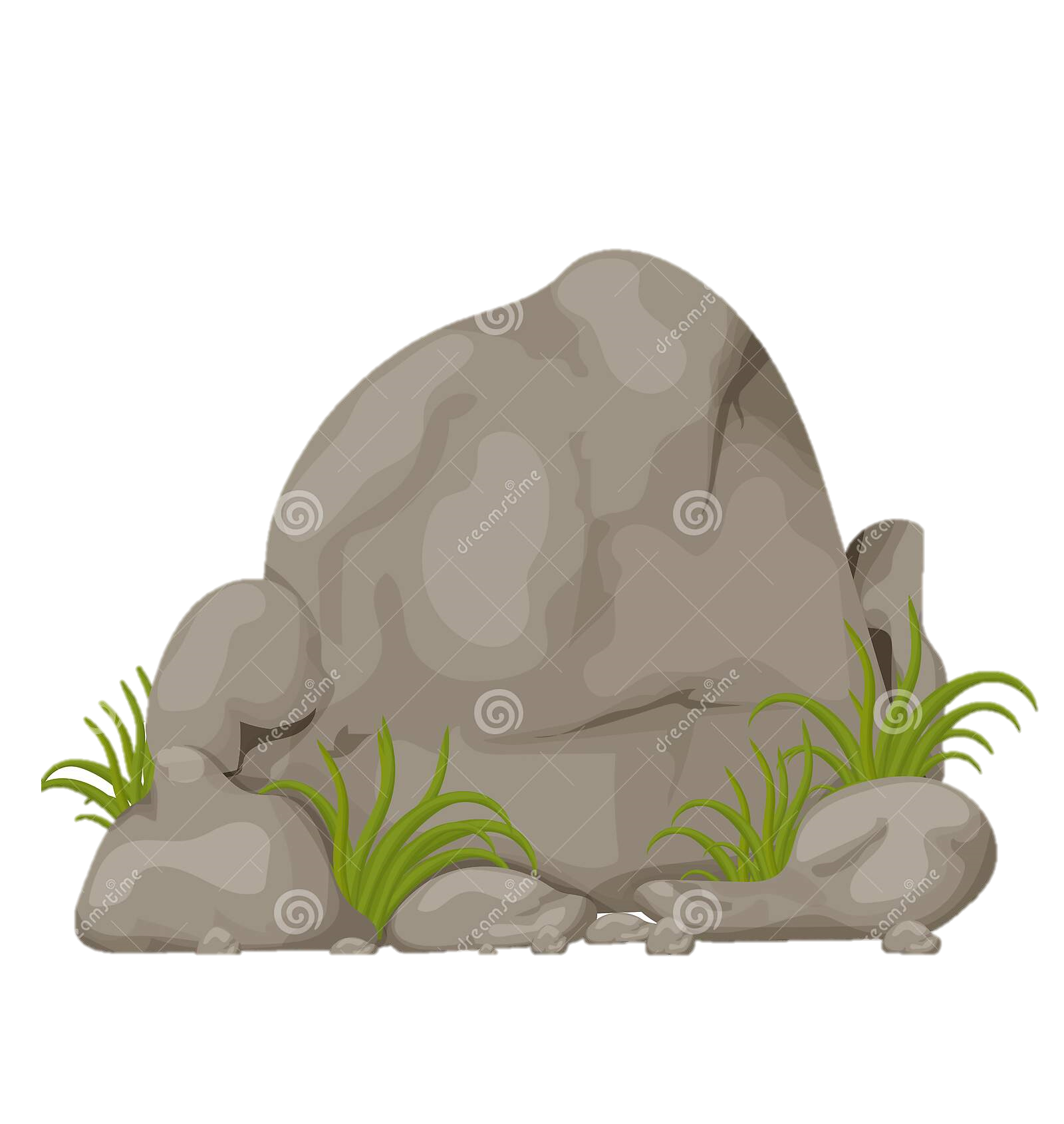 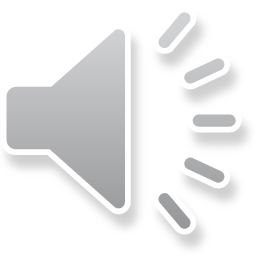 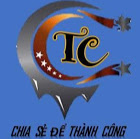 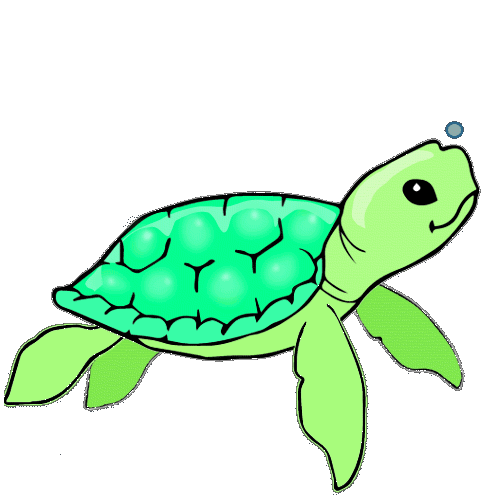 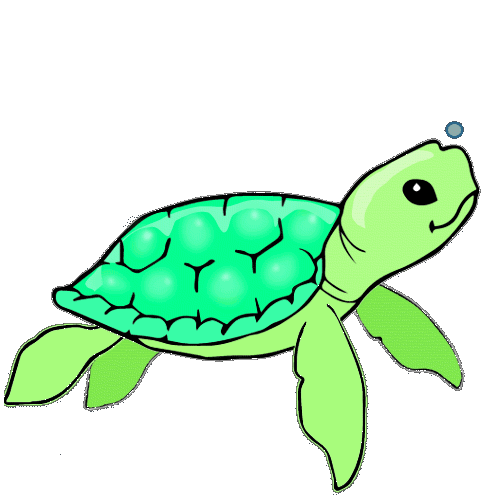 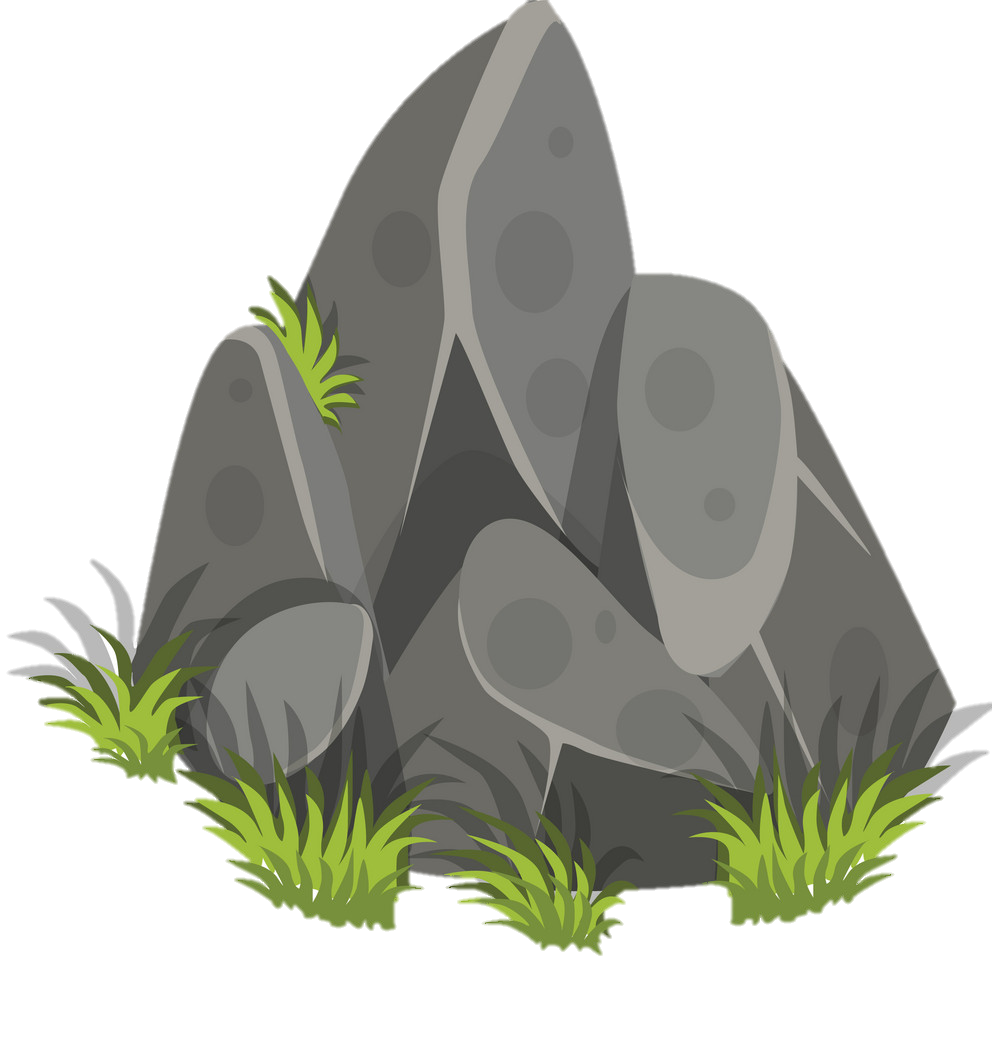 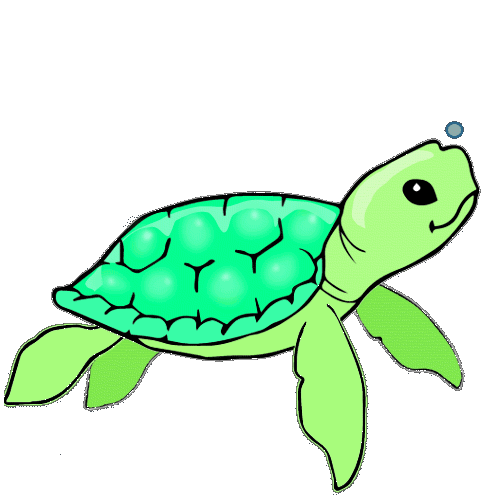 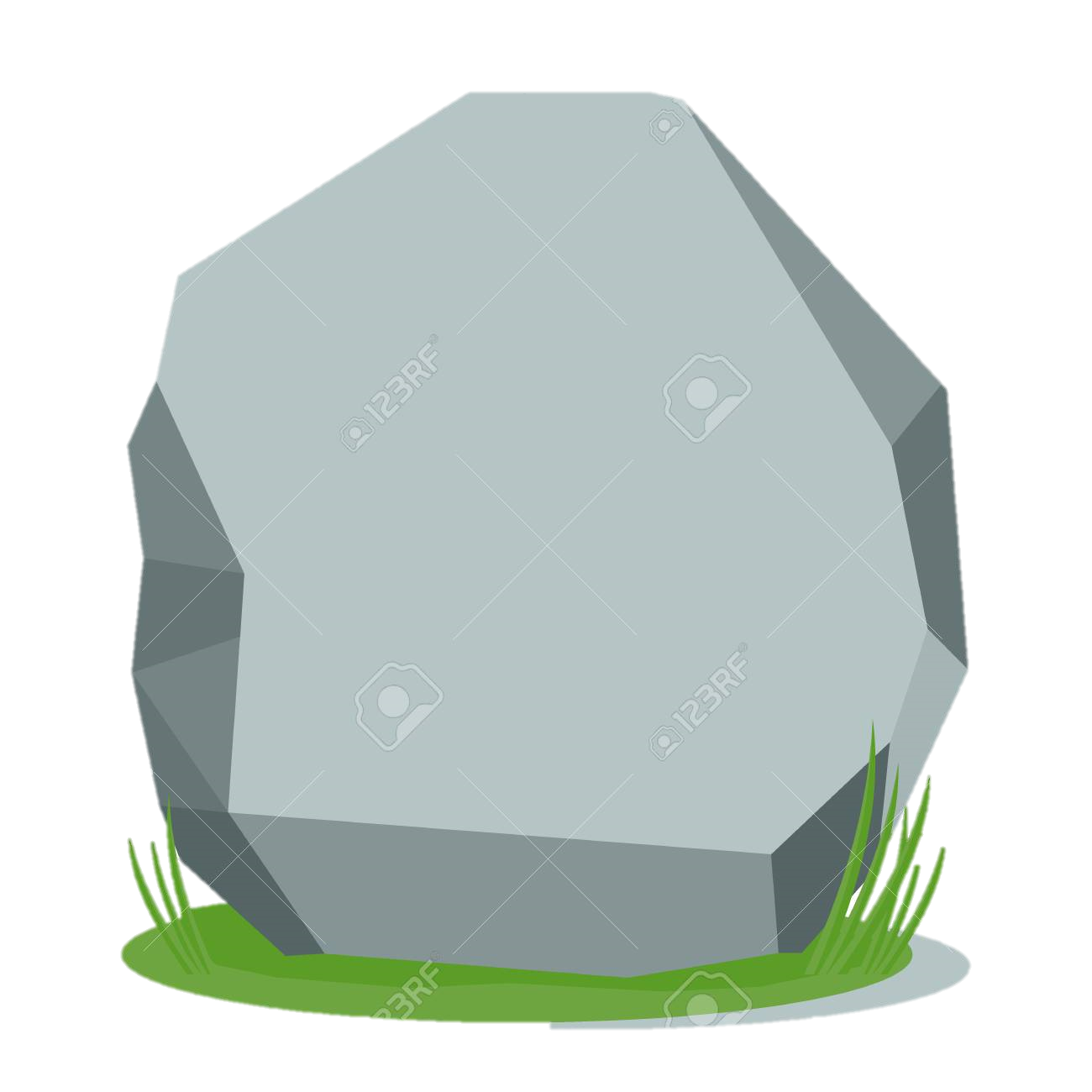 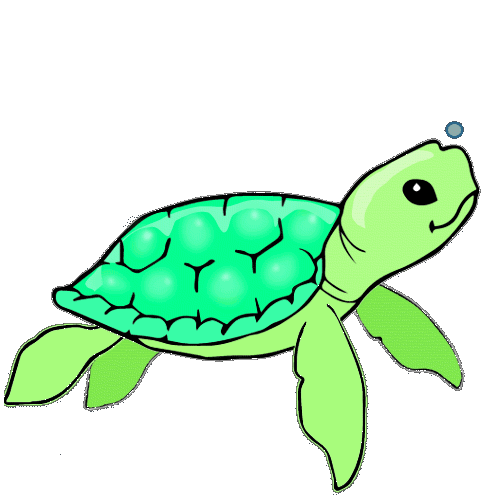 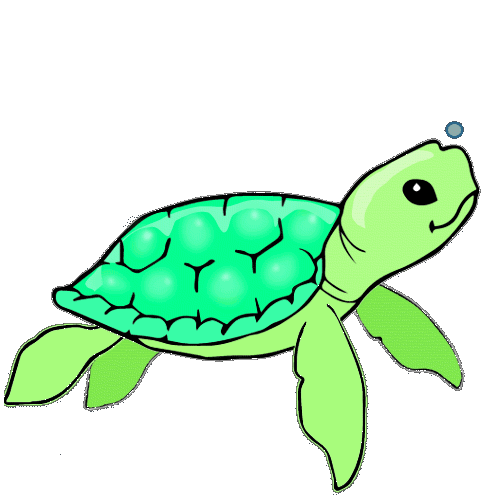 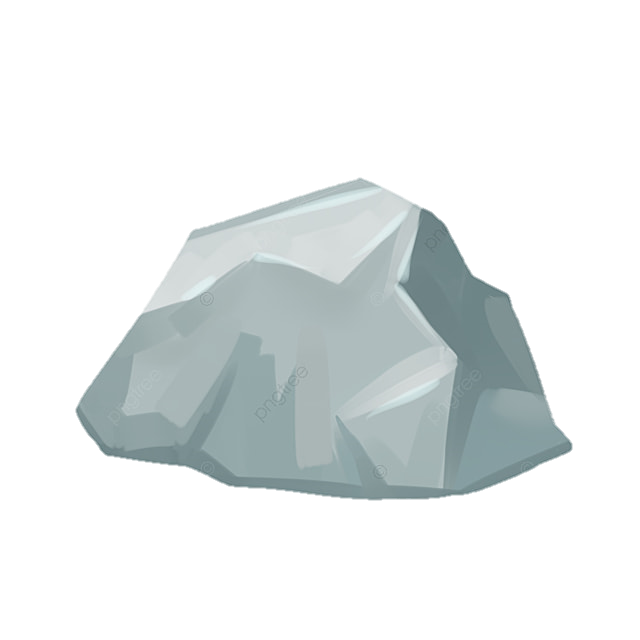 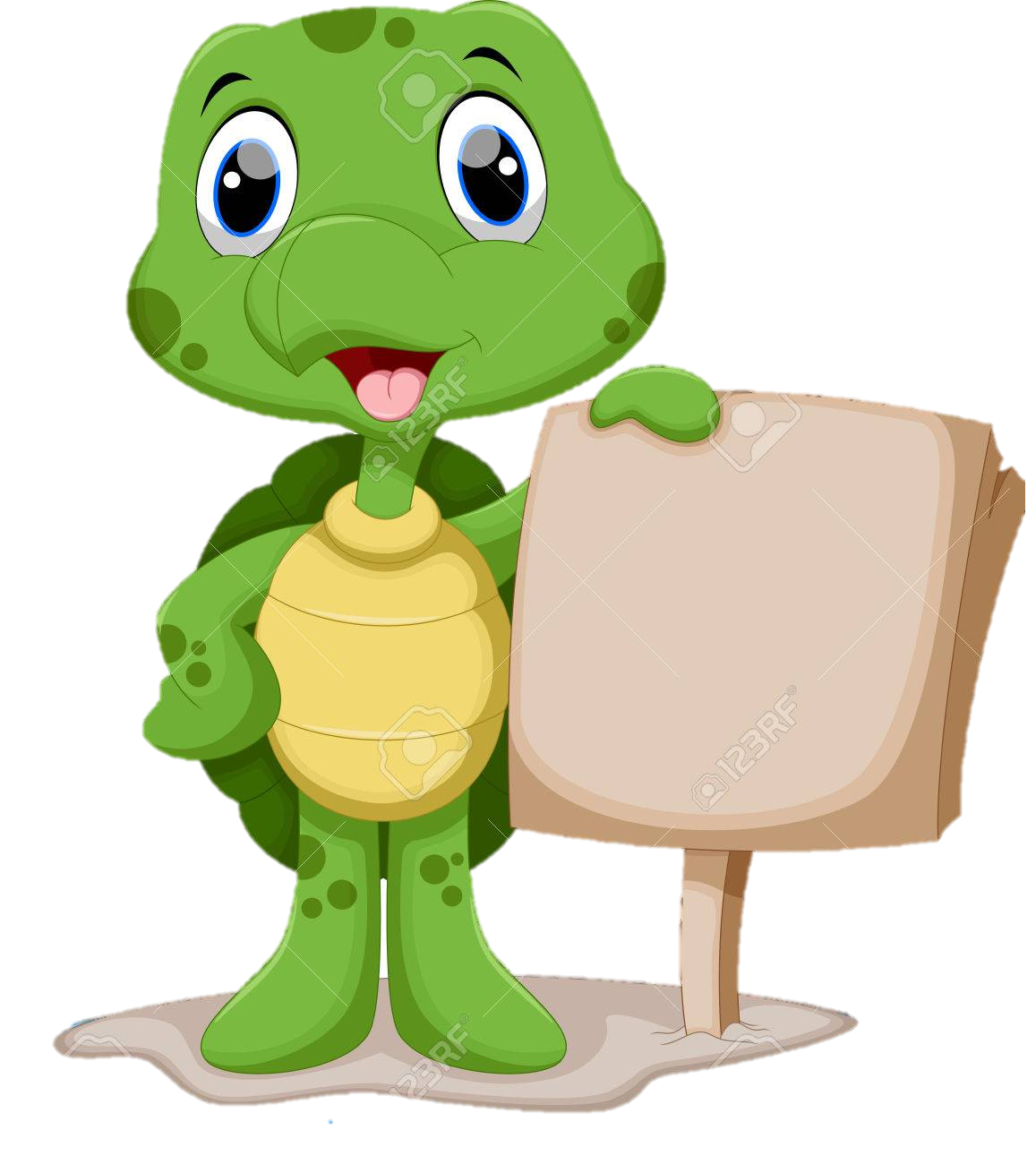 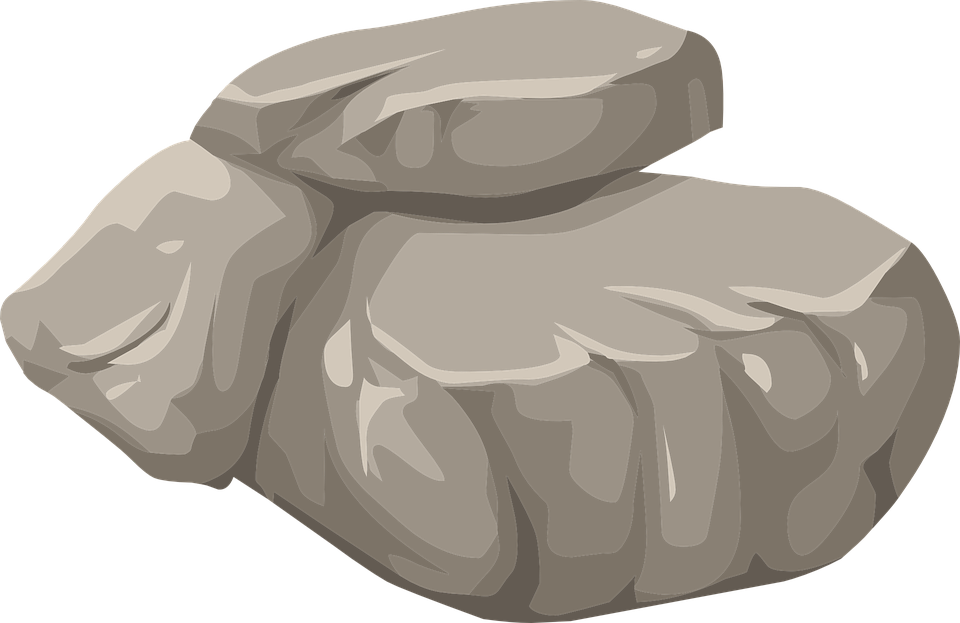 HÃY BẢO VỆ ĐỘNG VẬT HOANG DÃ
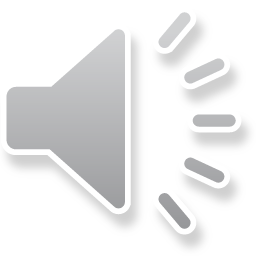 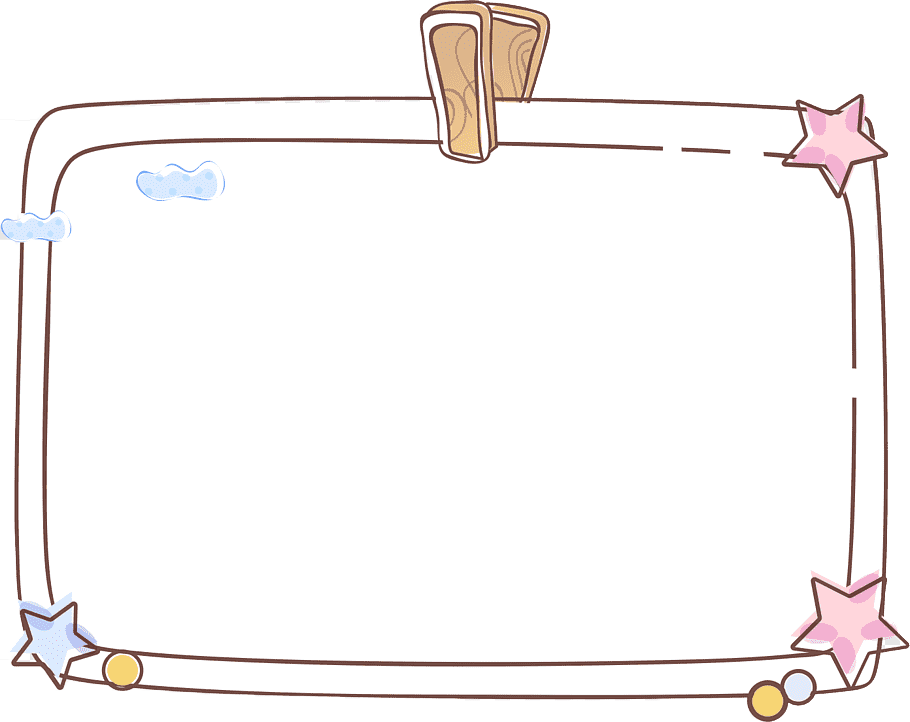 Những tảng đá lớn chắn đường về với biển cả của các chú rùa biển. Em hãy giúp các chú rùa biển đang bị mắc cạn về được với biển cả bằng cách trả lời đúng các câu hỏi nhé!
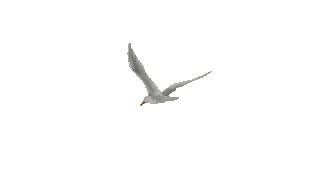 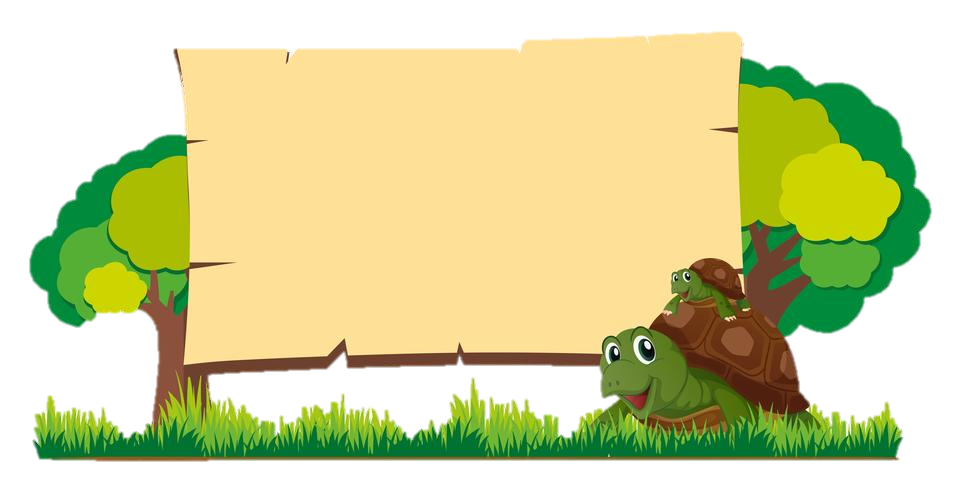 GIẢI CỨU RÙA BIỂN
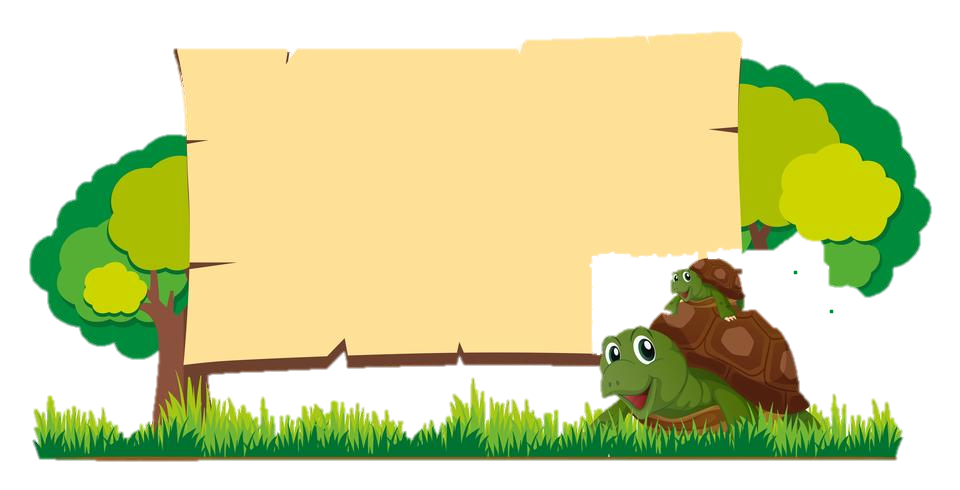 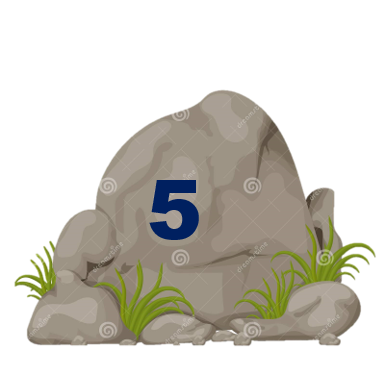 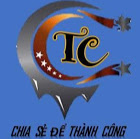 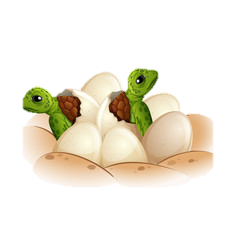 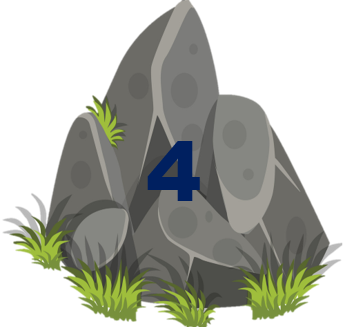 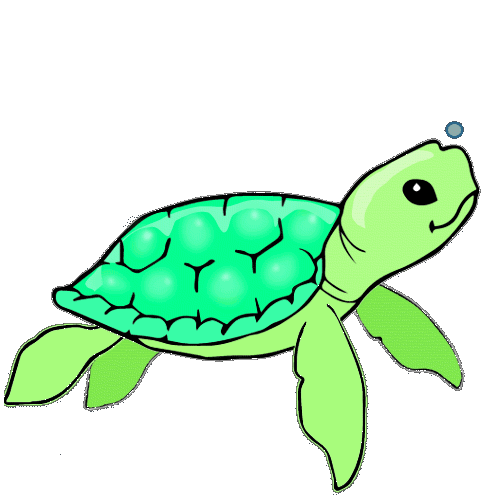 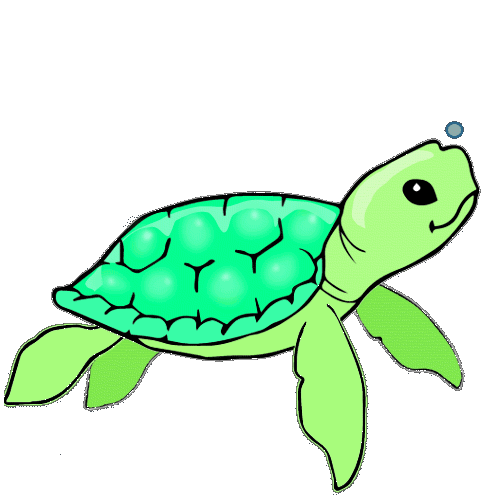 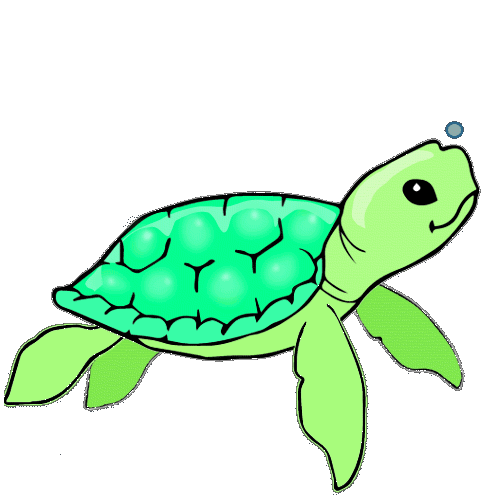 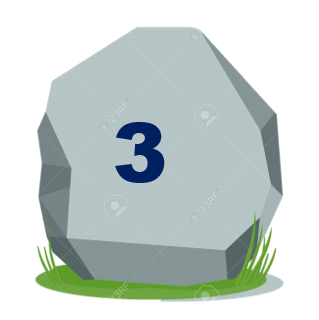 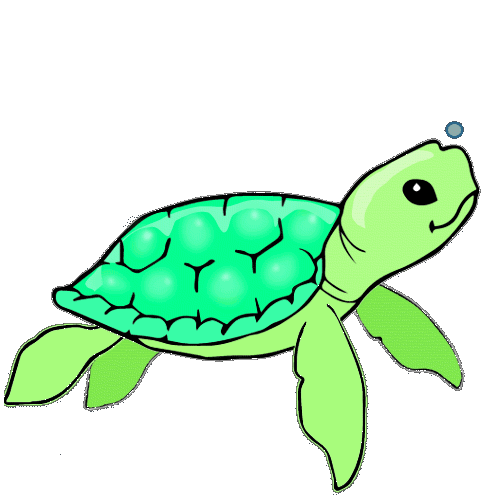 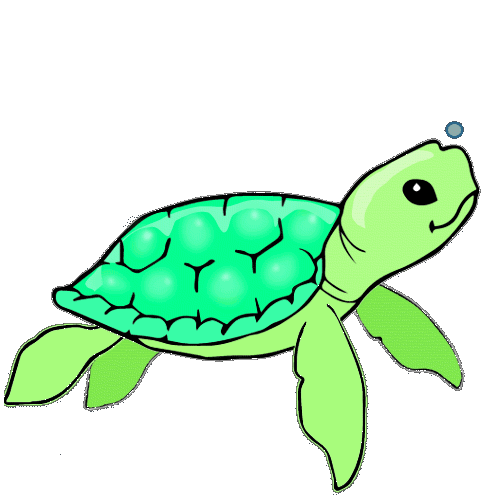 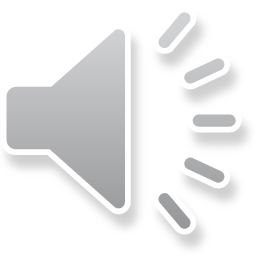 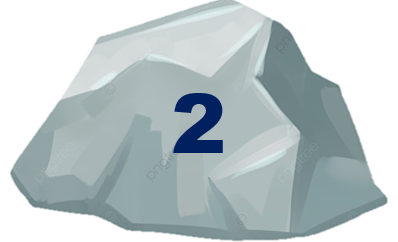 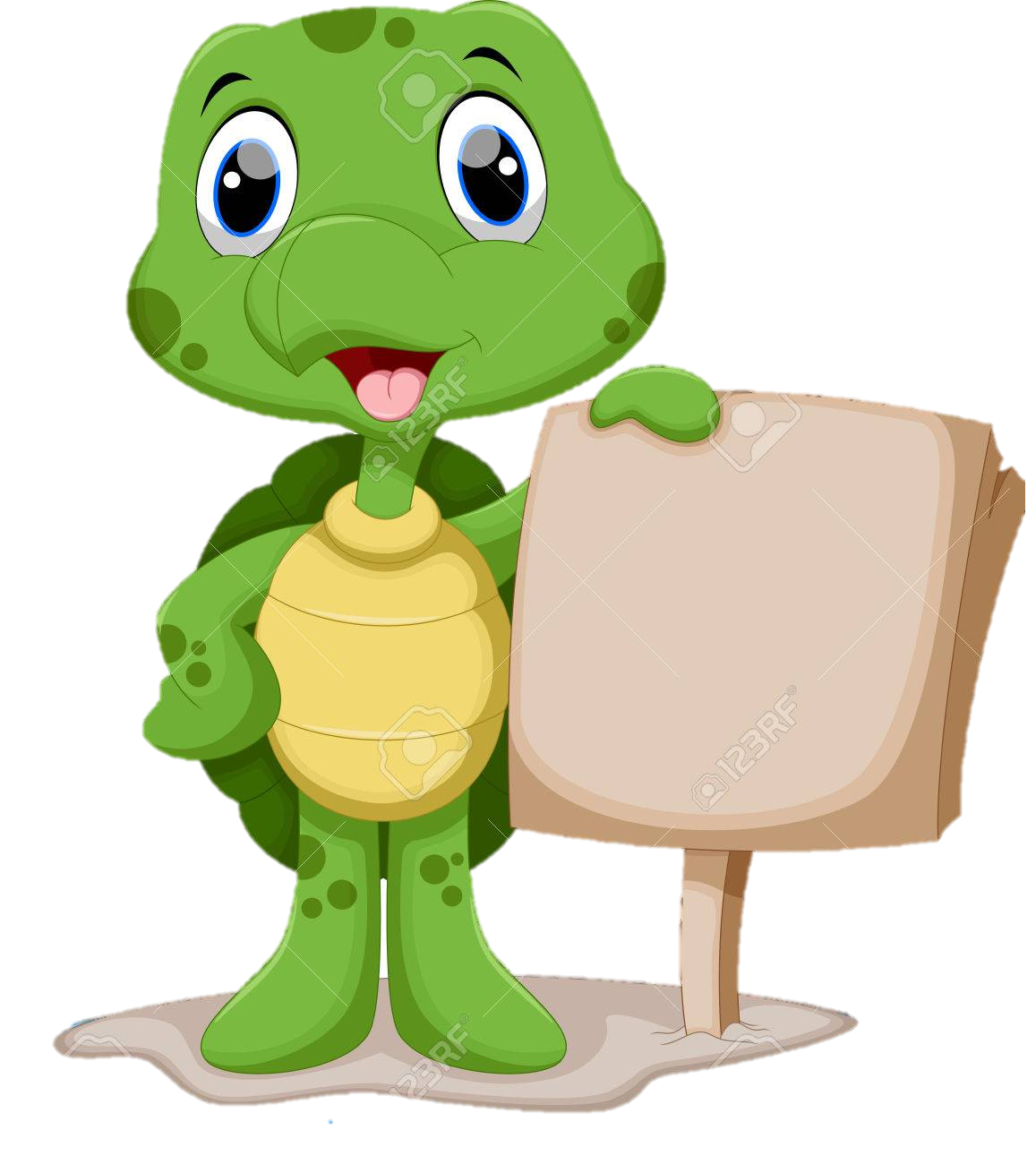 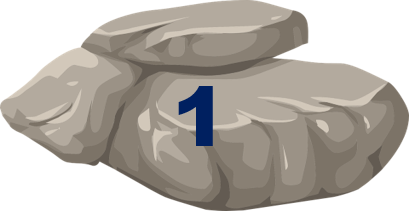 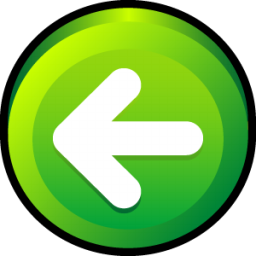 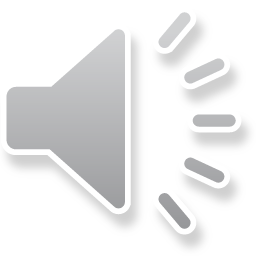 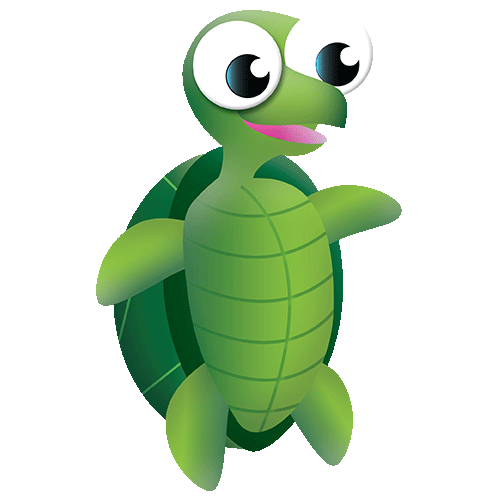 số liền trước của 30 là số nào?
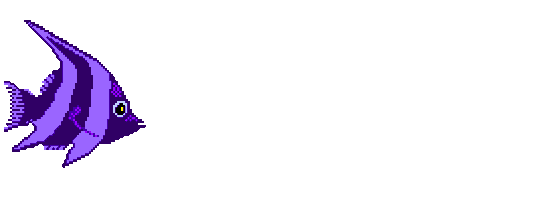 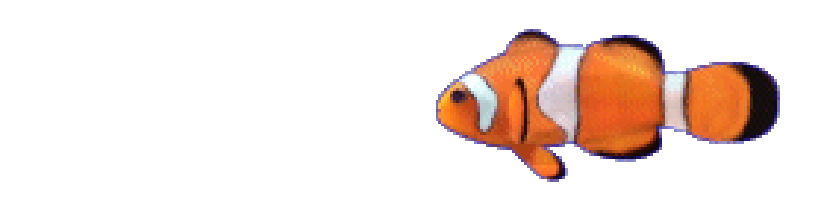 A. 31
D. 32
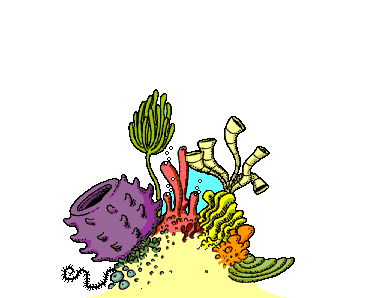 B. 28
C. 29
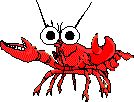 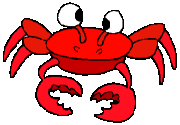 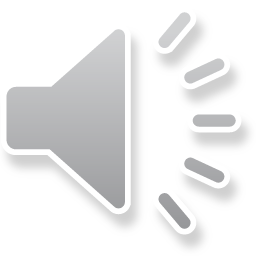 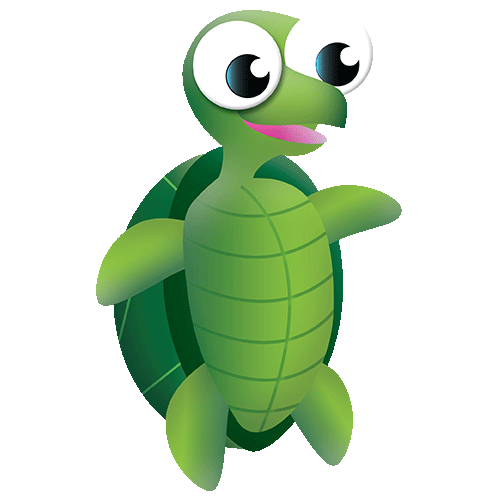 Số thích hợp điền vào ô trống là số nào?
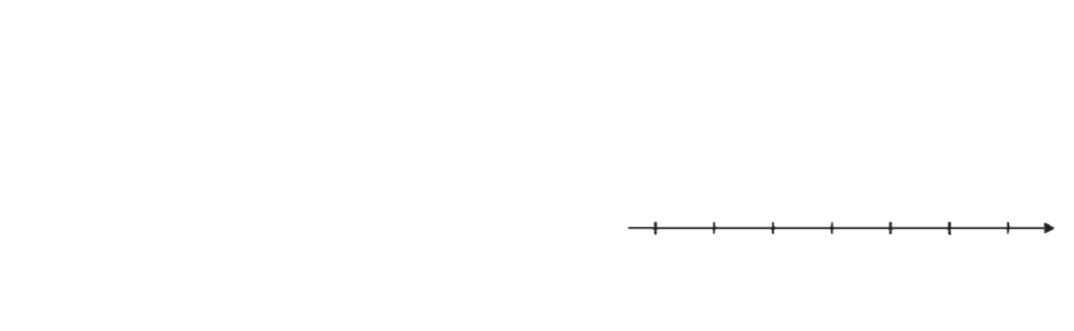 30     31                                         36
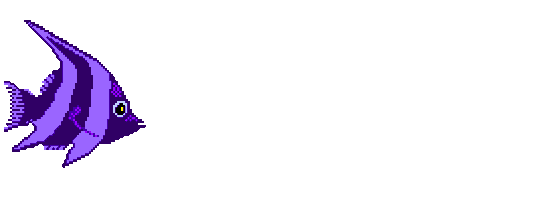 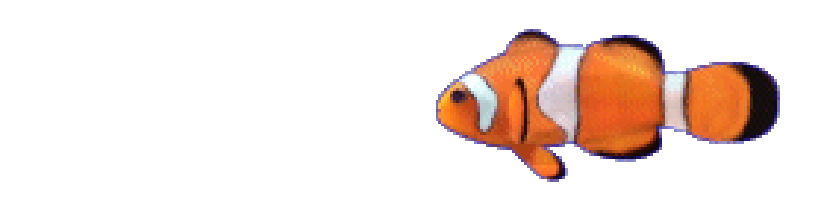 A. 34
B. 32
D. 35
C. 33
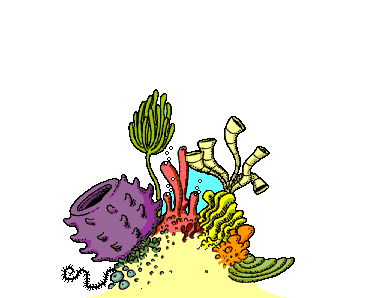 ?
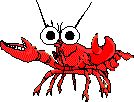 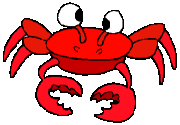 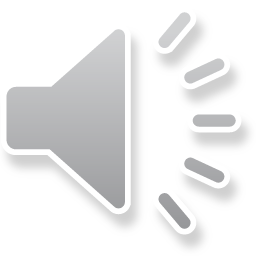 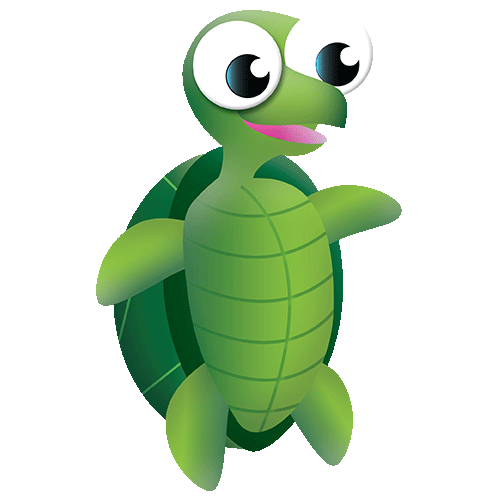 Điền dấu thích hợp
69      78
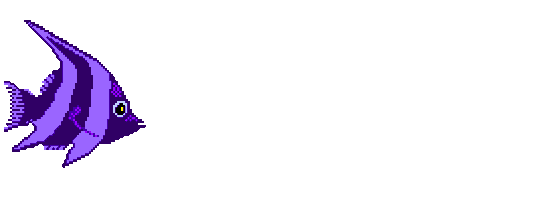 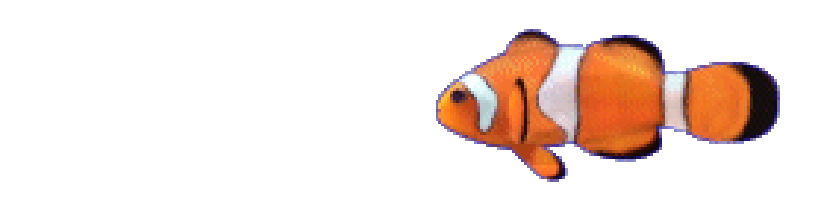 ?
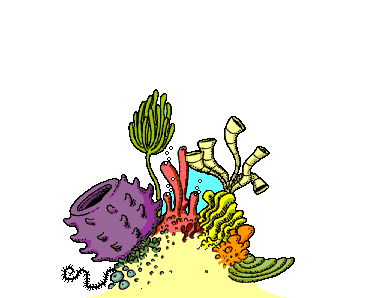 C. <
A. =
B. >
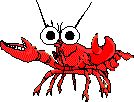 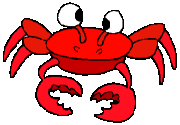 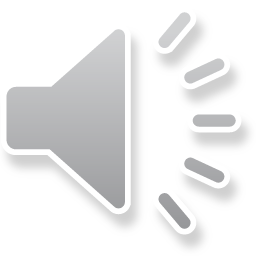 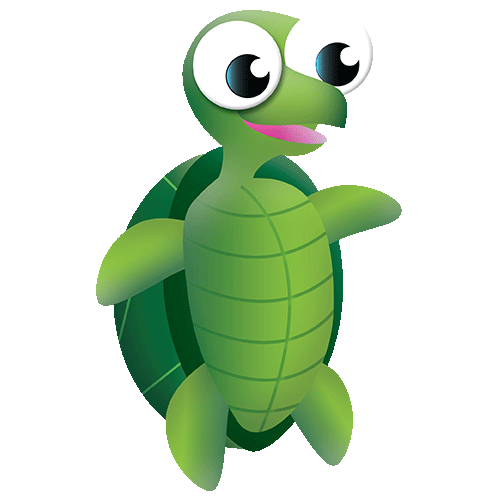 Trong phép tính: 30 +15 = 45
Số 15 được gọi là gì?
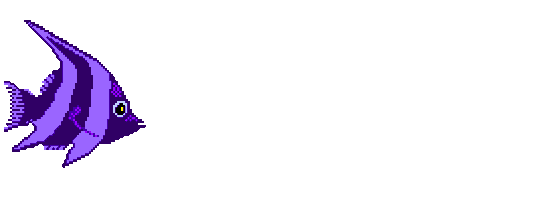 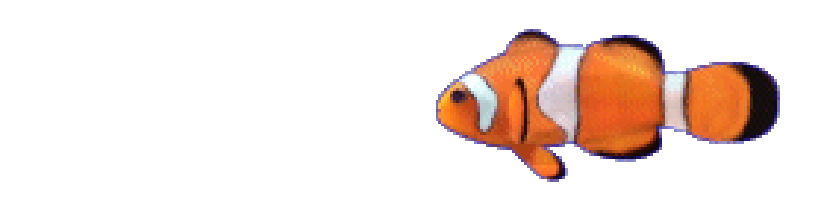 C. tổng
D. số trừ
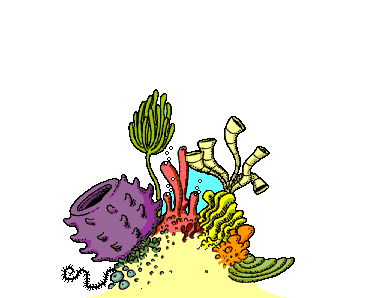 A. Số bị trừ
B. số hạng
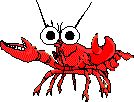 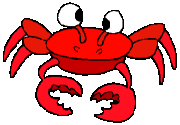 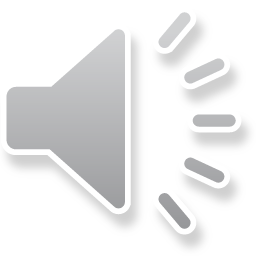 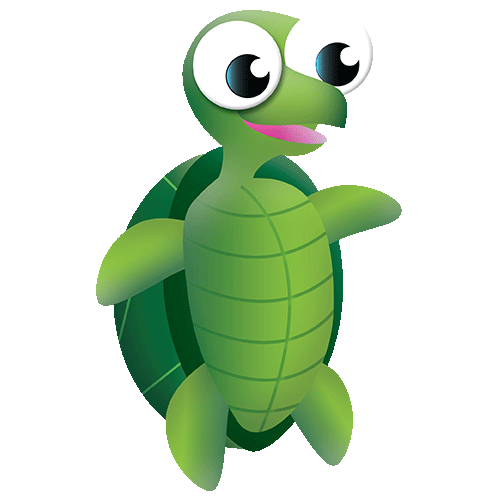 Trong phép tính: 60 – 20 = 40
Số 40 được gọi là gì?
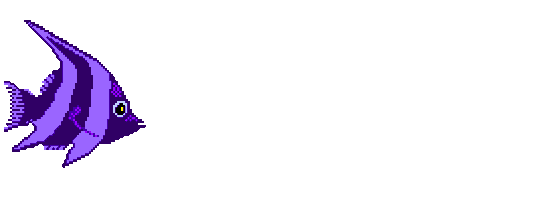 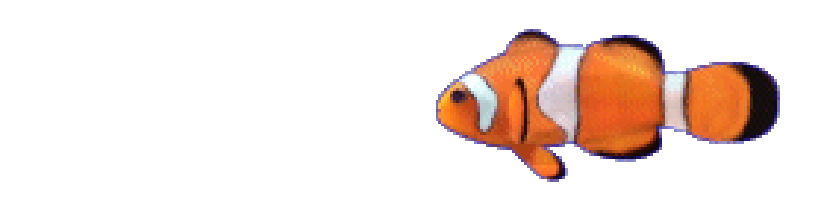 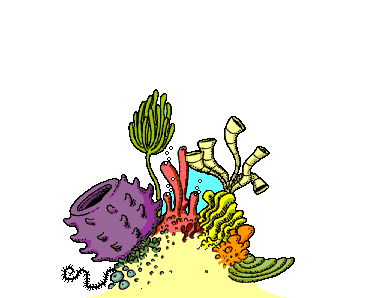 D. hiệu
A. Số bị trừ
C. số trừ
B. tổng
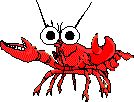 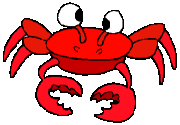 LUYỆN TẬP – THỰC HÀNH
1
Mỗi cánh diều gắn với vạch chỉ số nào trên tia số dưới đây:
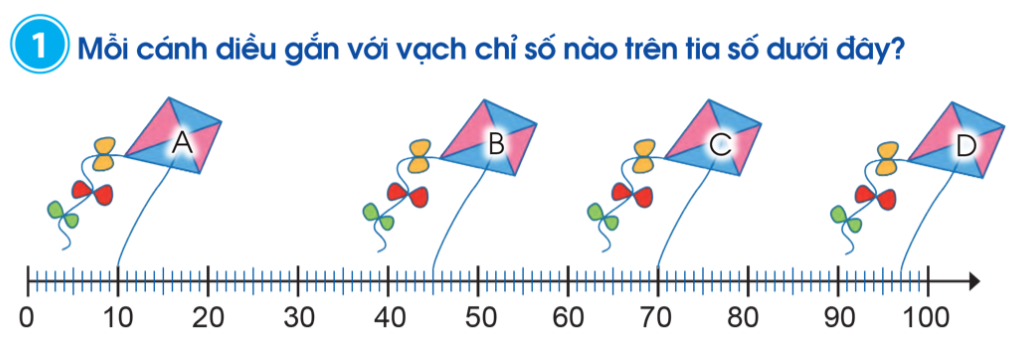 10
45
75
97
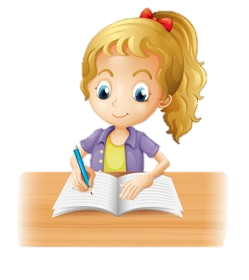 Làm bài tập vào vở
2
a. Nêu số liền trước của các số sau: 53, 40, 1
b. Nêu số liền sau của các số sau: 19, 73, 11
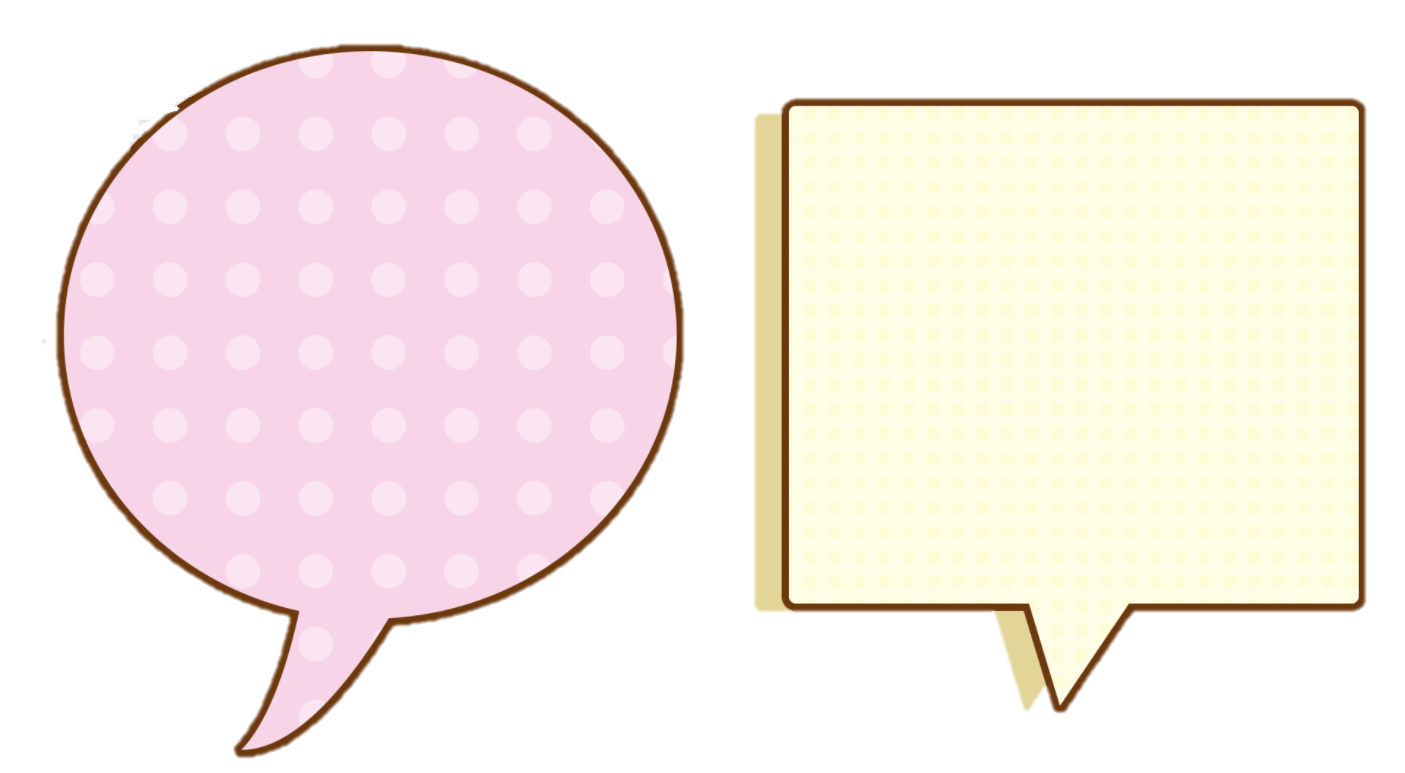 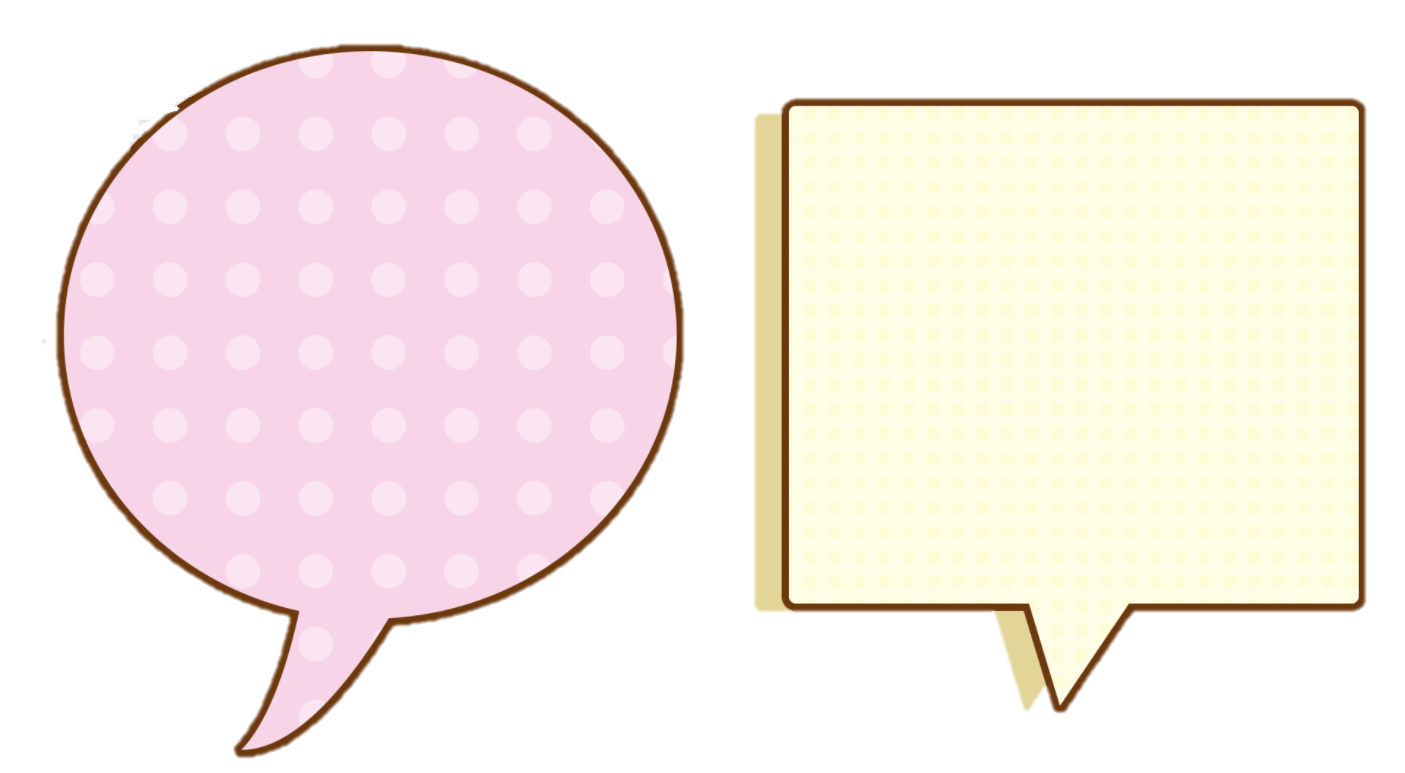 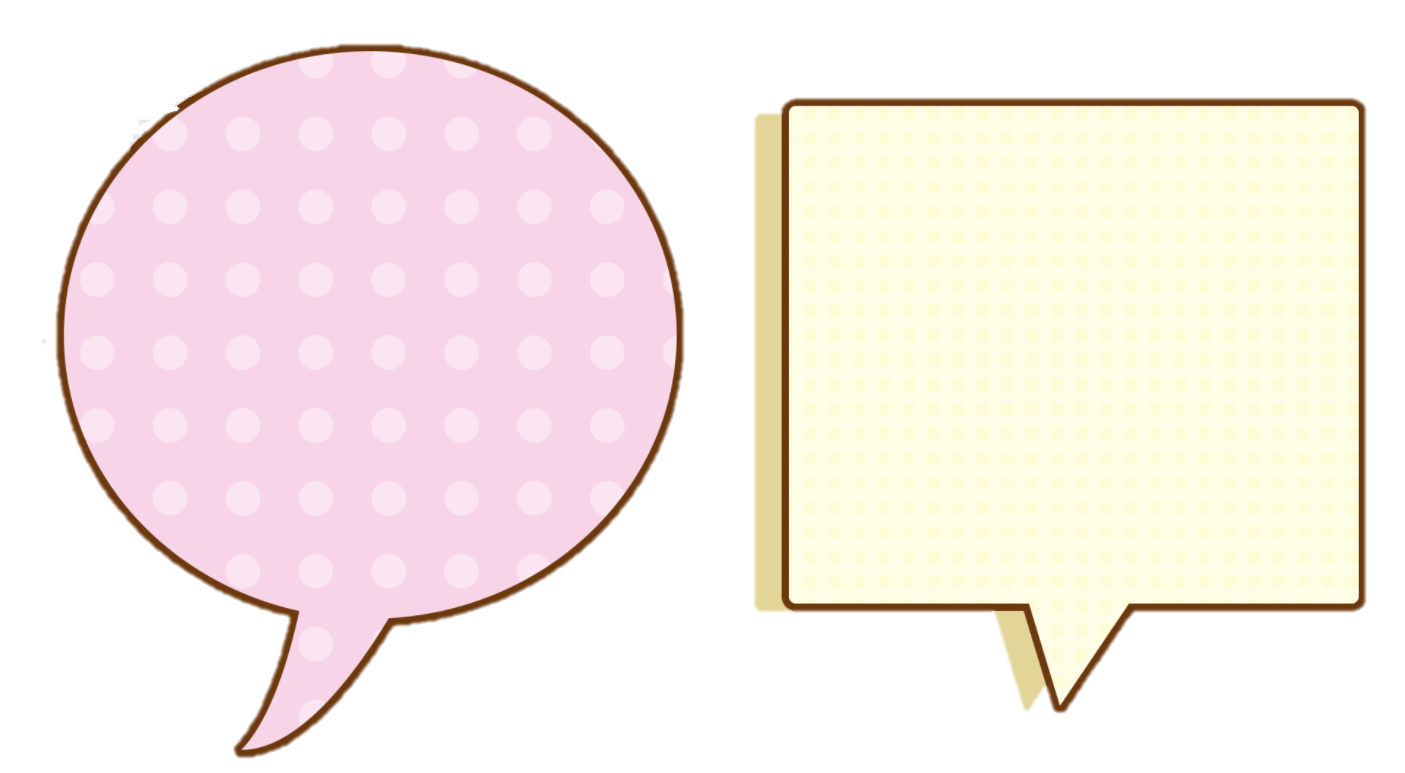 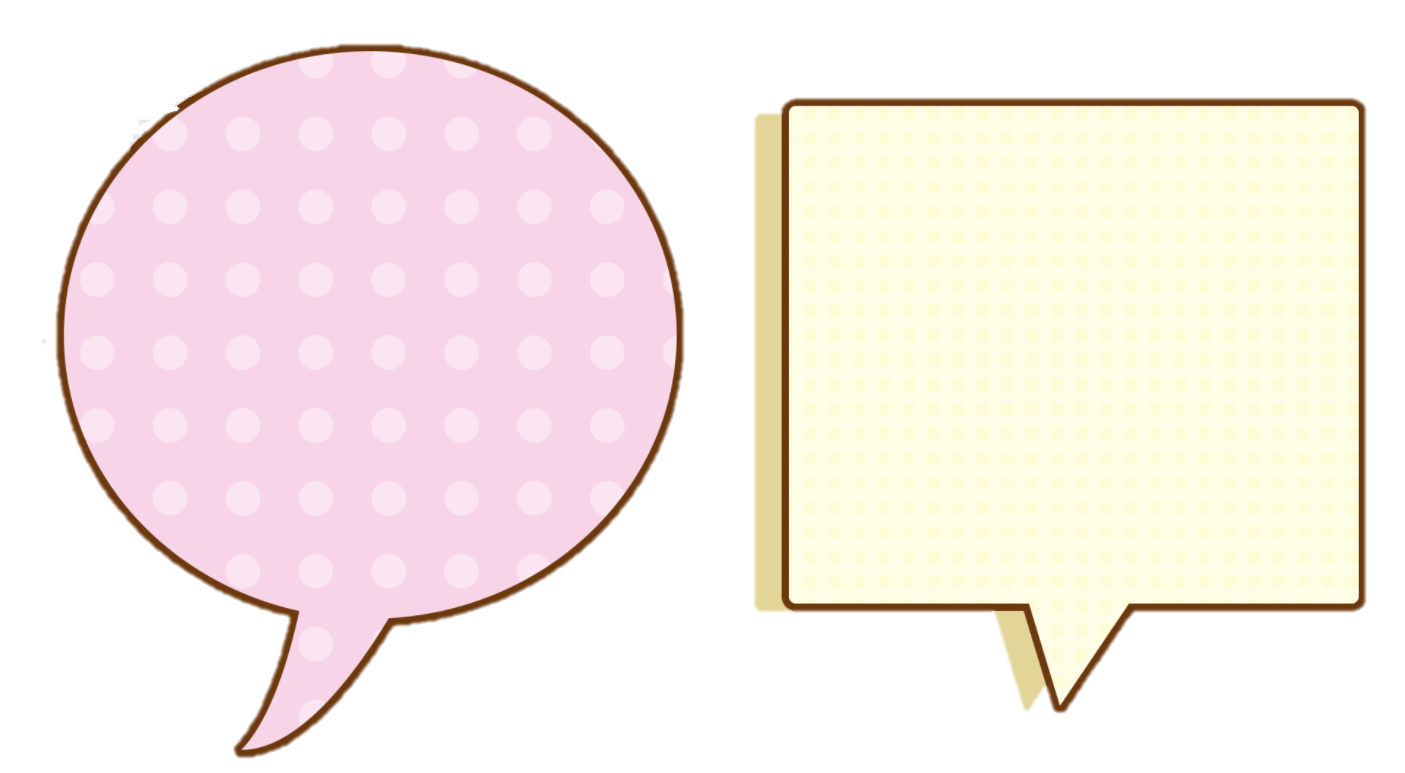 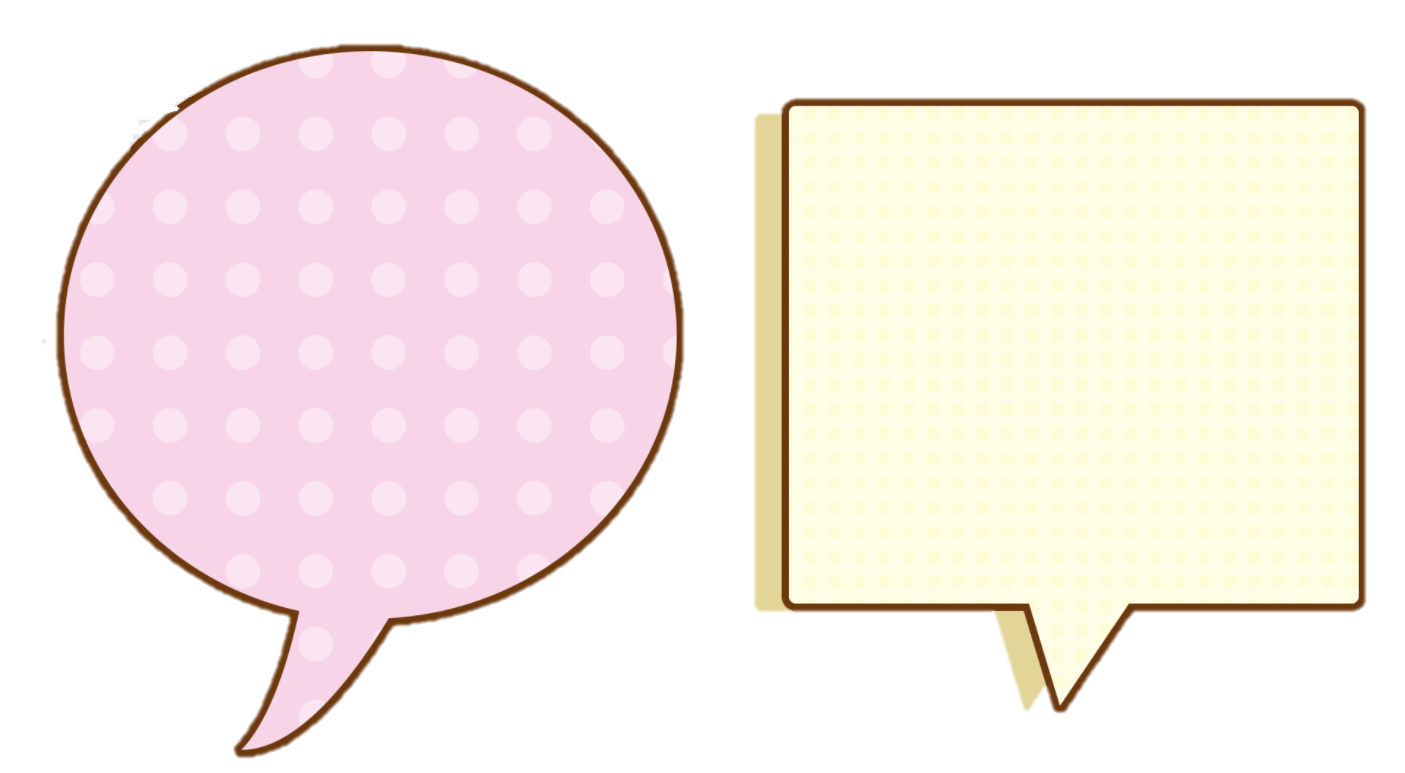 Số liền trước
 của số 53 là số nào?
Số liền trước
 của số 1 là số nào?
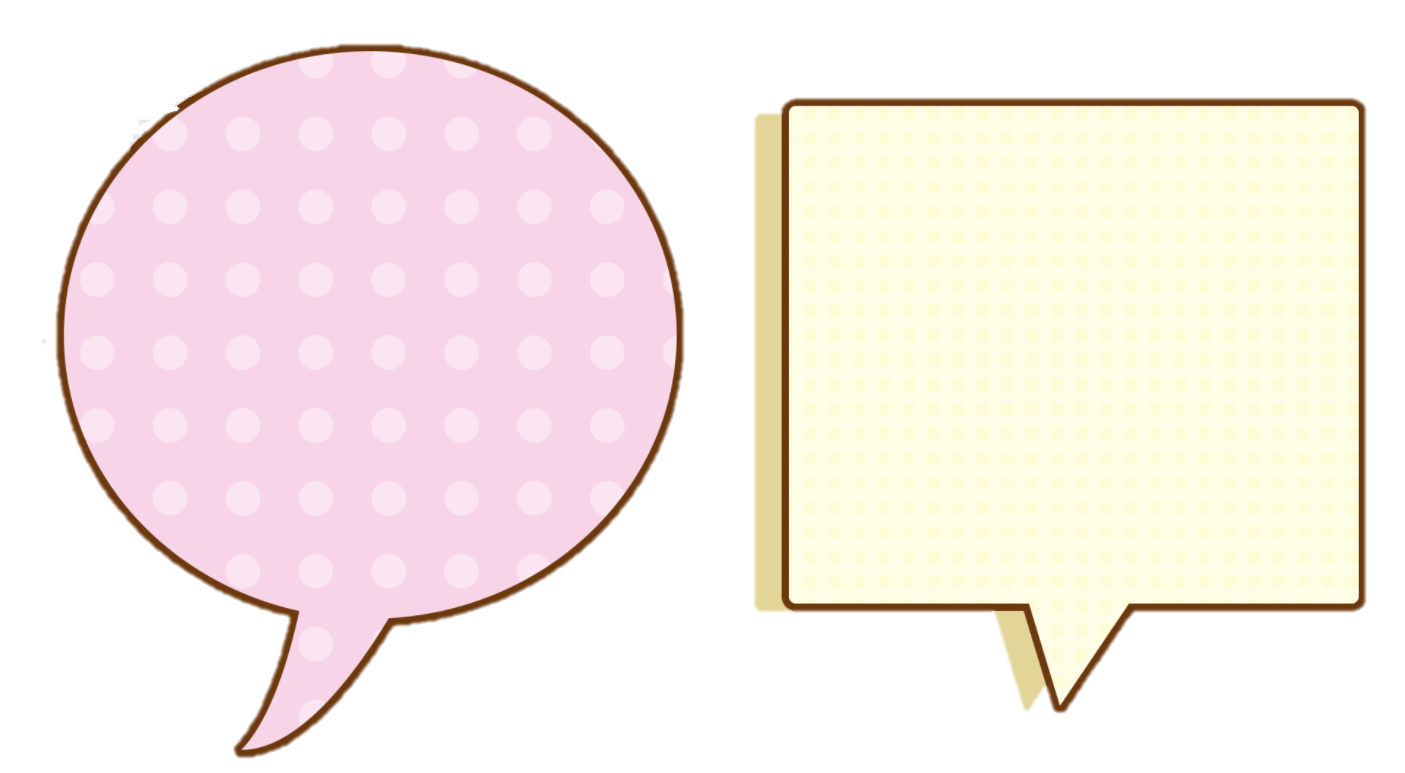 Số liền trước của số 40 là số nào?
Là số 52
Là số 39
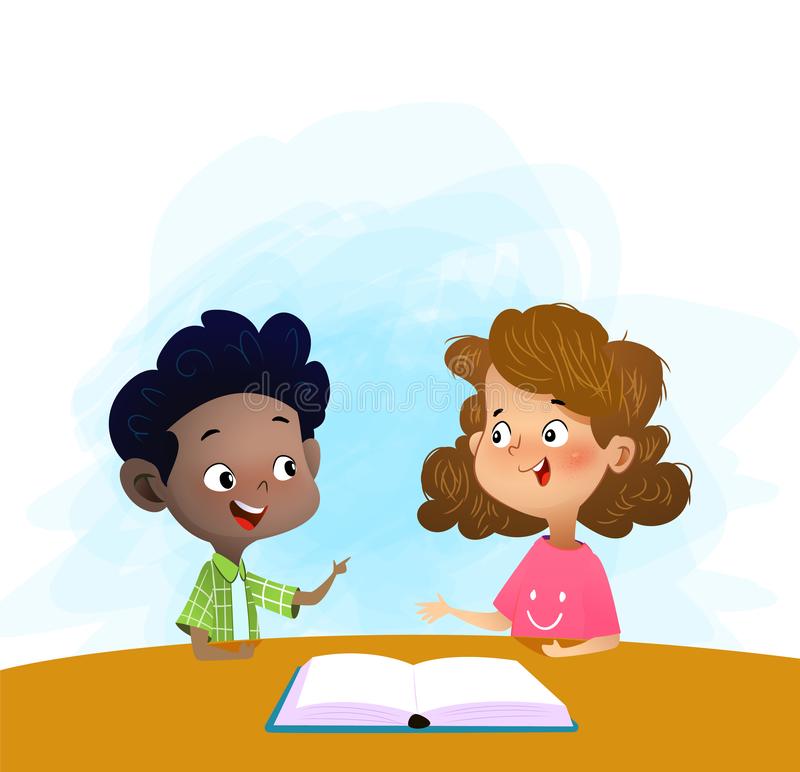 Là số 0 ?
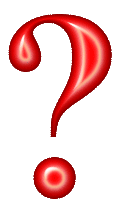 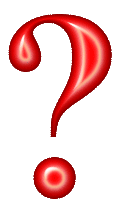 2
a. Nêu số liền trước của các số sau: 53, 40, 1
b. Nêu số liền sau của các số sau: 19, 73, 11
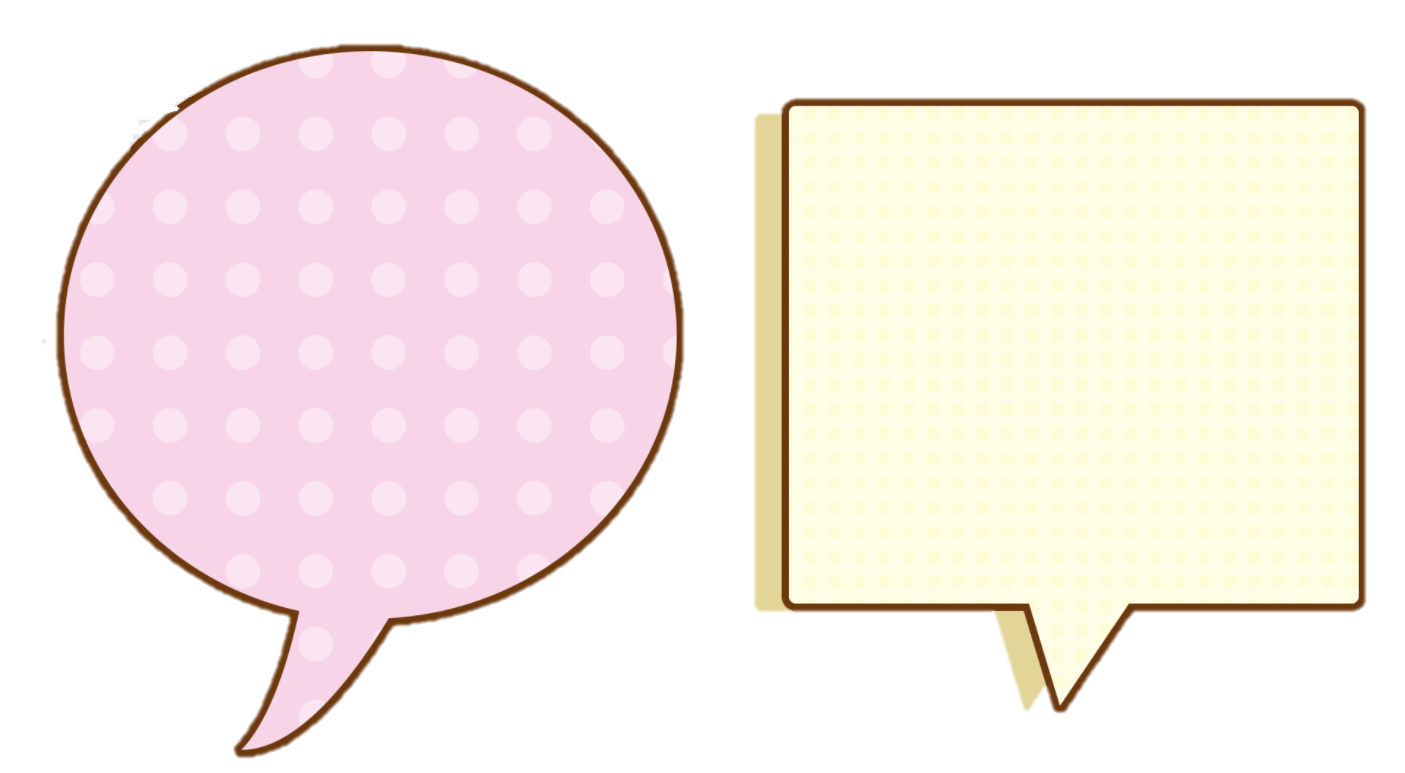 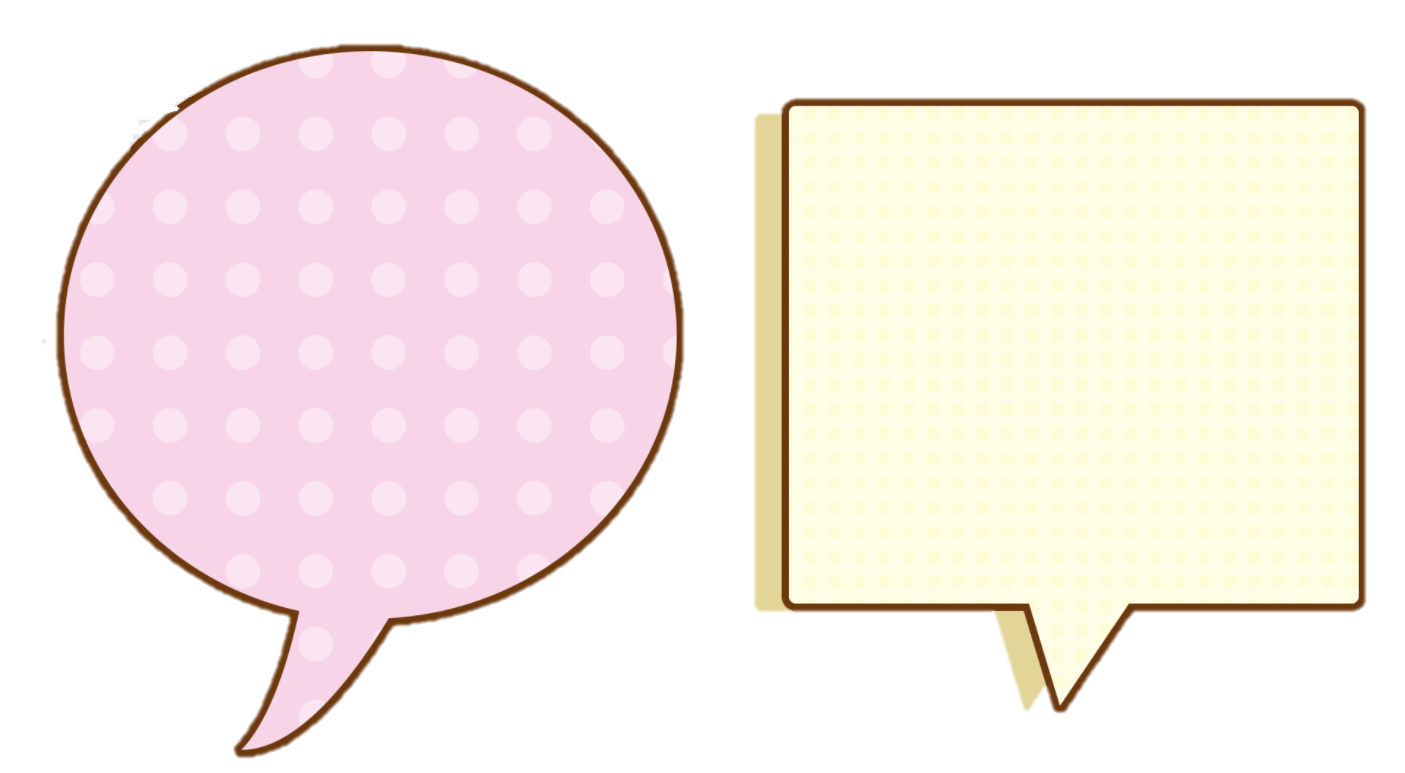 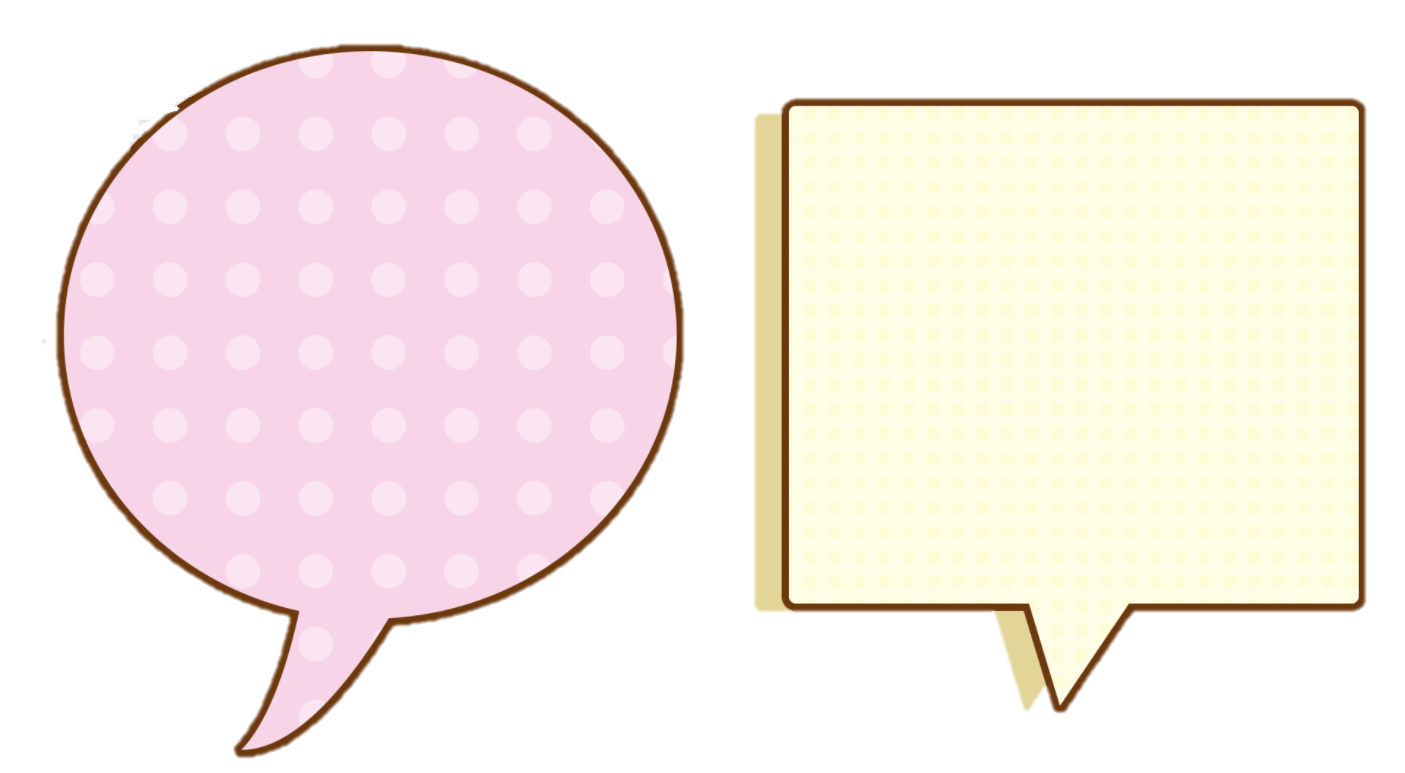 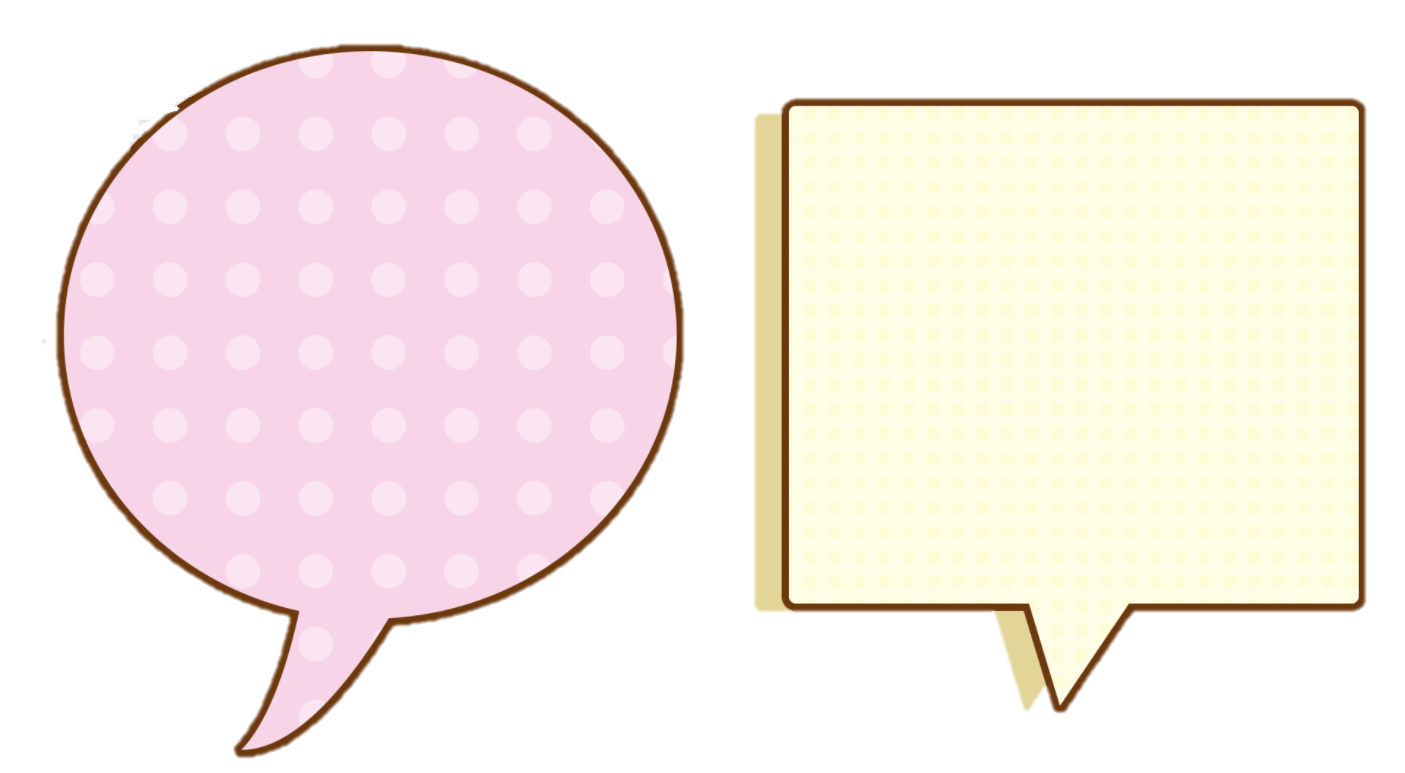 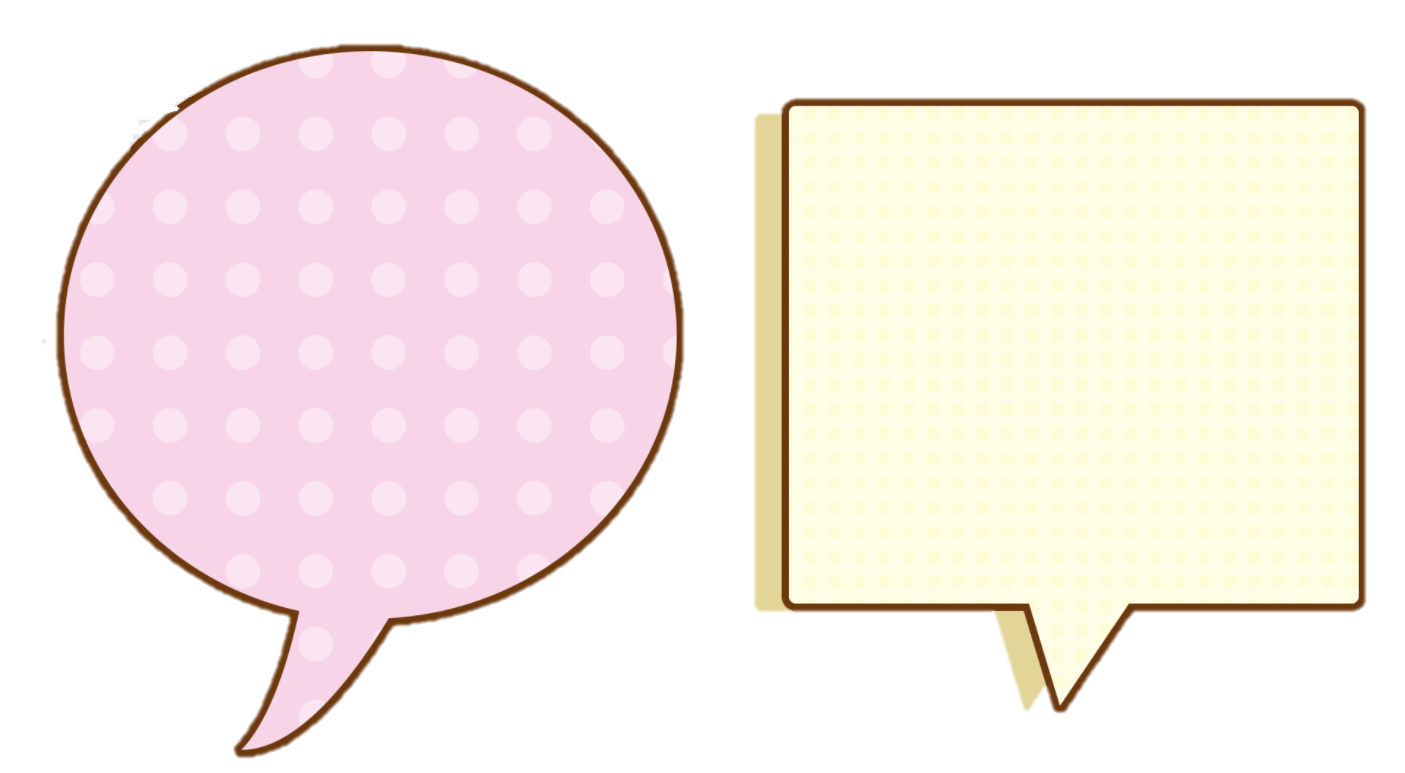 Số liền sau của 
số 11 là số nào?
Số liền sau của
 số 19 là số nào?
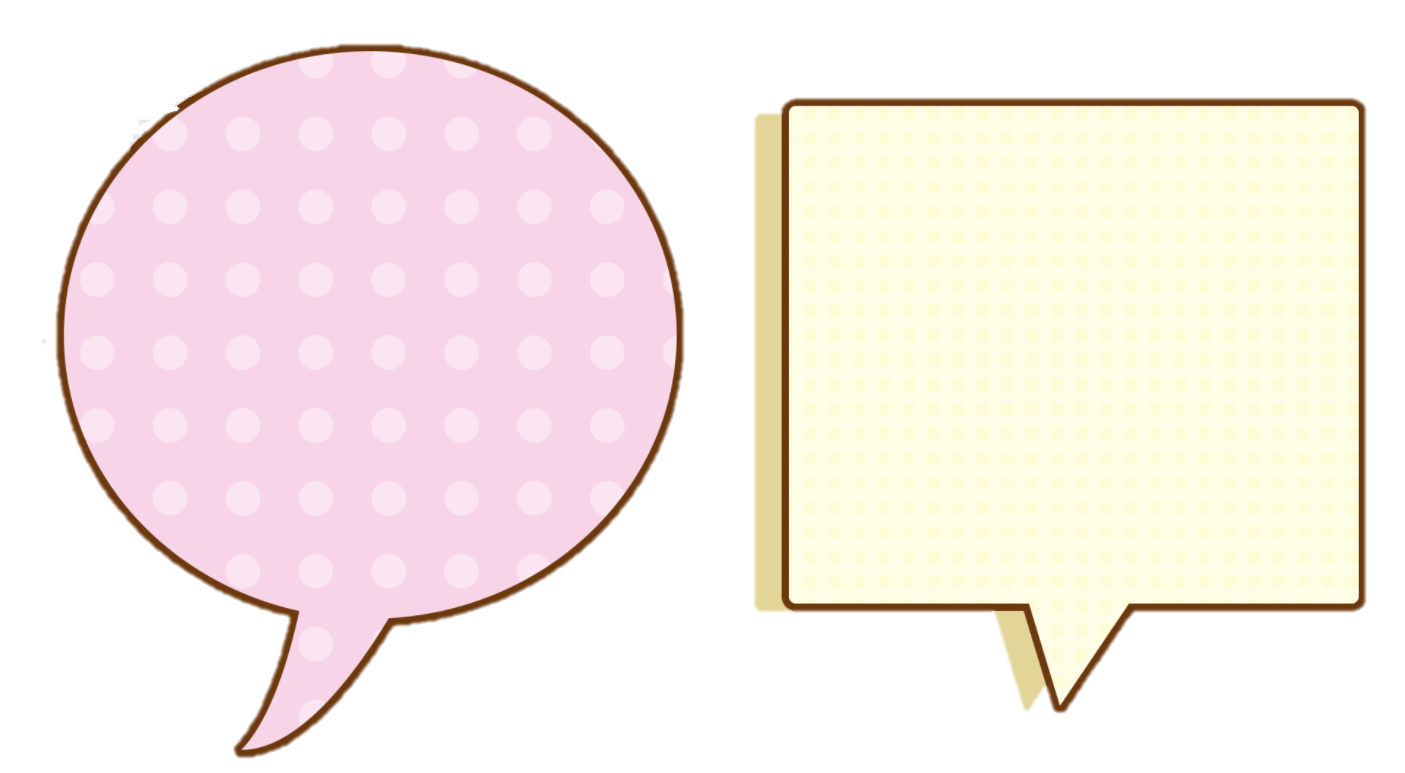 Là số 20
Số liền sau của 
số 73 là số nào?
Là số 74
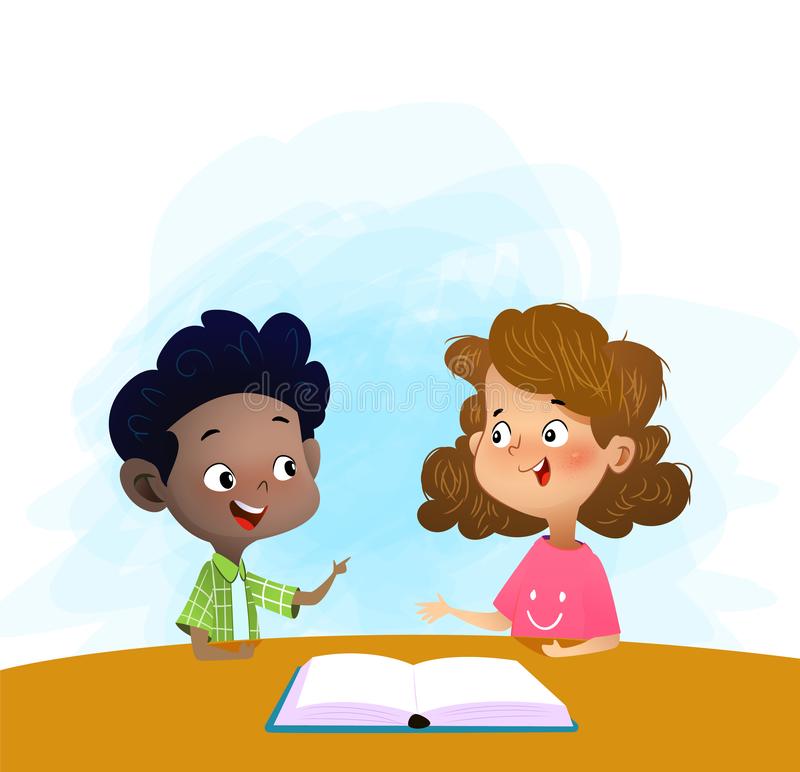 Là số 12
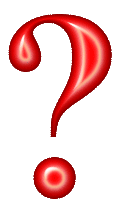 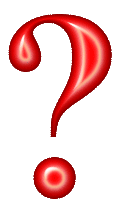 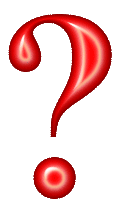 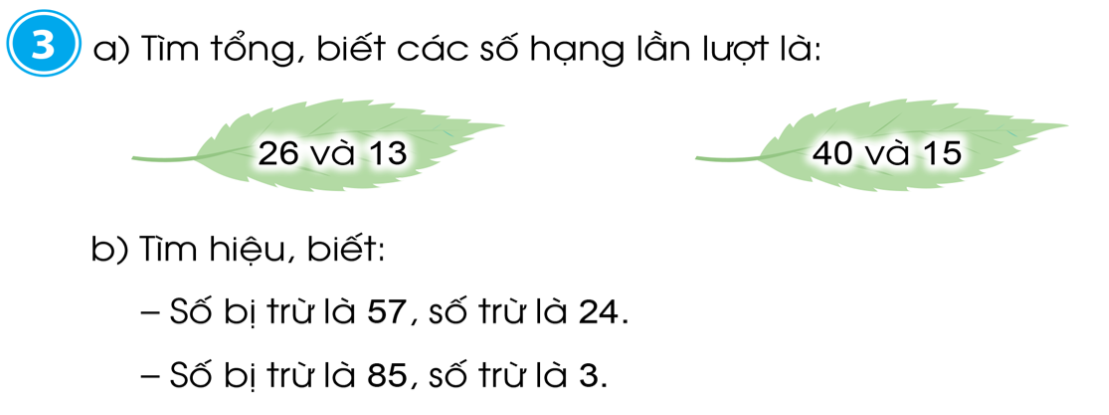 3
Tìm tổng, biết các thừa số lần lượt là:
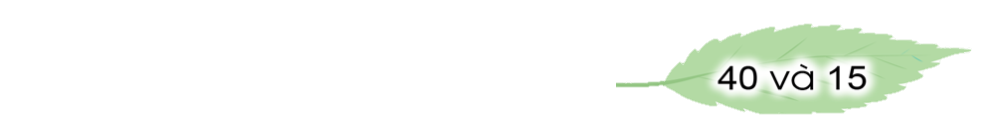 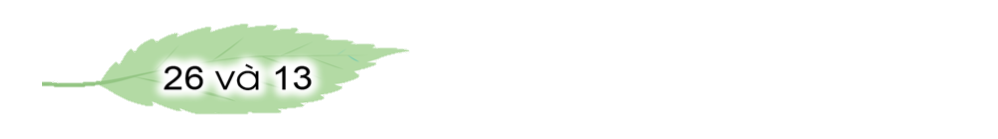 55
40  +  15  =
26  +  13  =
39
3
Tìm hiệu biết số bị trừ, số trừ lần lượt là:
- Số bị trừ là 57, số trừ là 24:
57  –  24  =
33
- Số bị trừ là 85, số trừ là 3:
82
85  –   3  =
4
Một sợi dây dài 28 dm, cắt đi 18 dm. Hỏi sợi dây còn lại dài bao nhiêu đề-xi-mét?
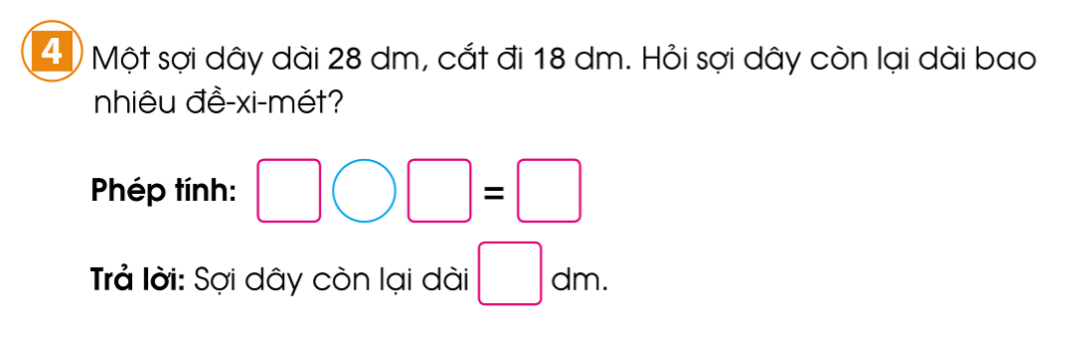 18
28
-
10
10
TRÒ CHƠI
 ĐÀO VÀNG
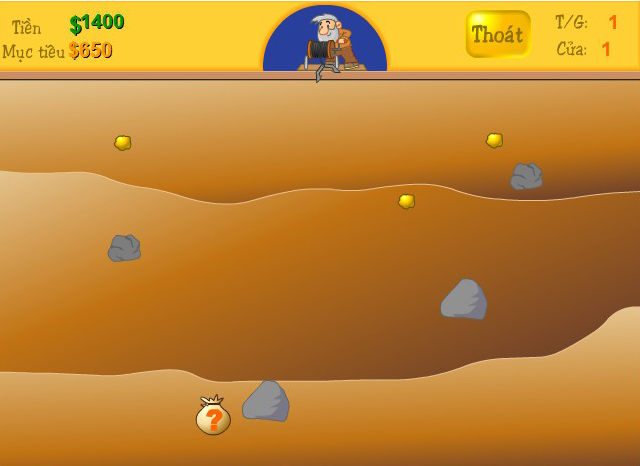 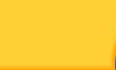 10$
20$
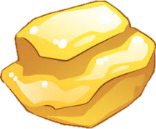 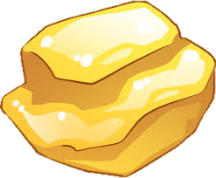 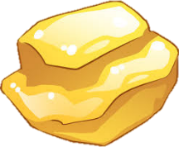 50$
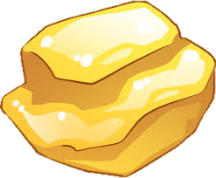 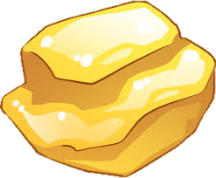 150$
150$
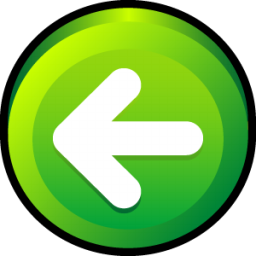 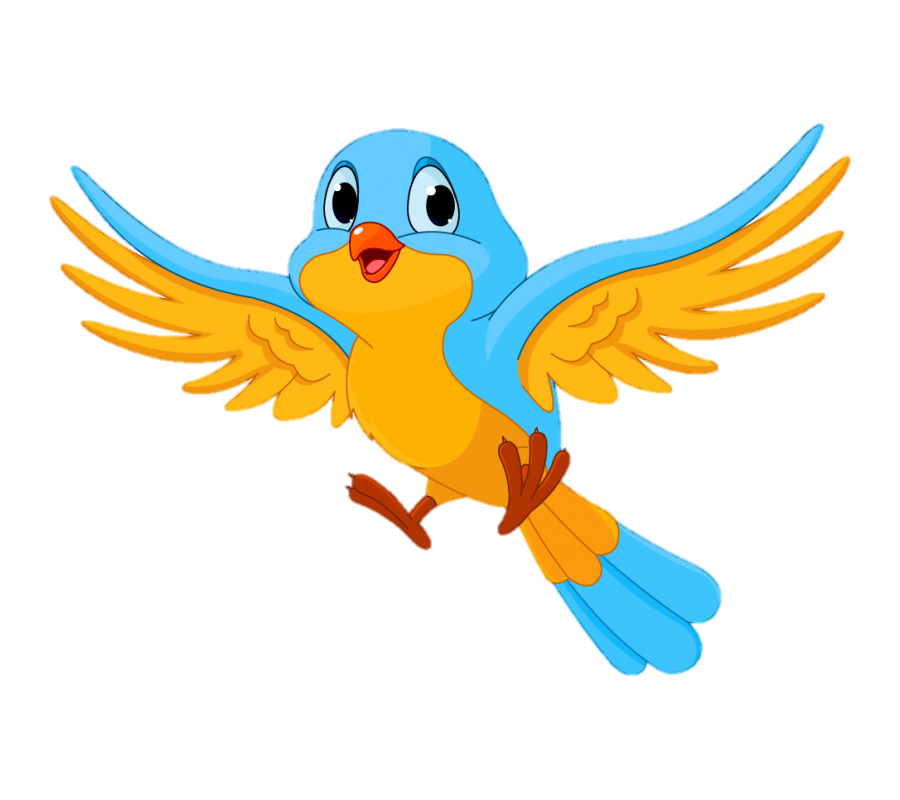 Tính tổng của 23 và 15
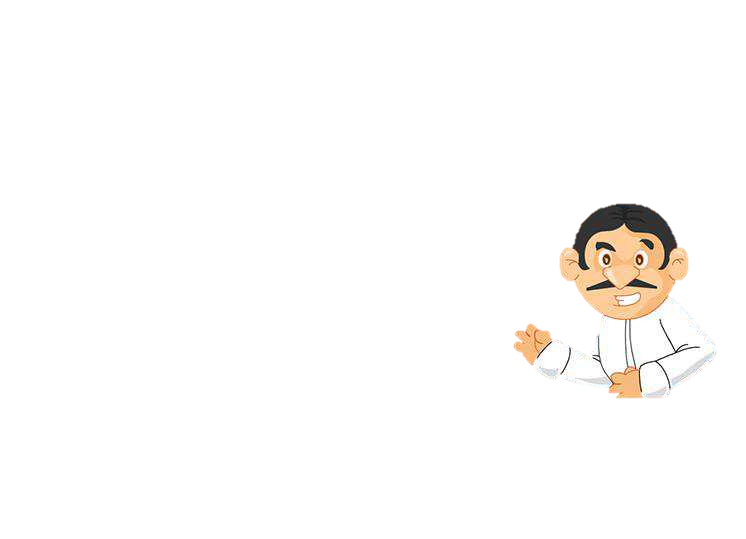 B. 37
A. 28
C. 38
D. 48
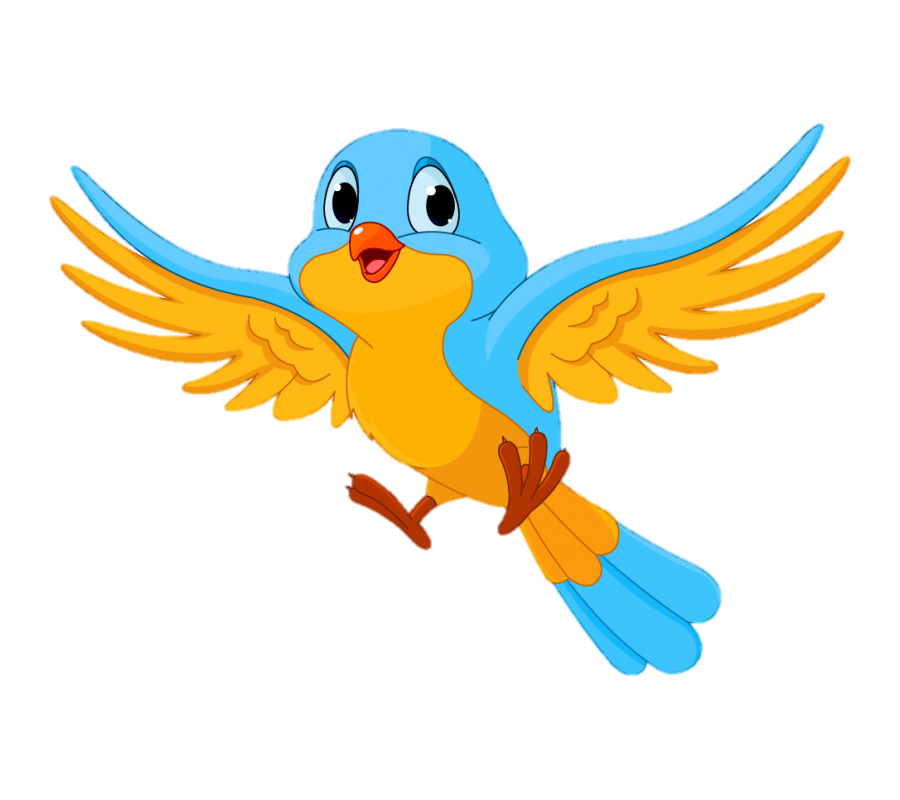 Tính hiệu của 78 và 5
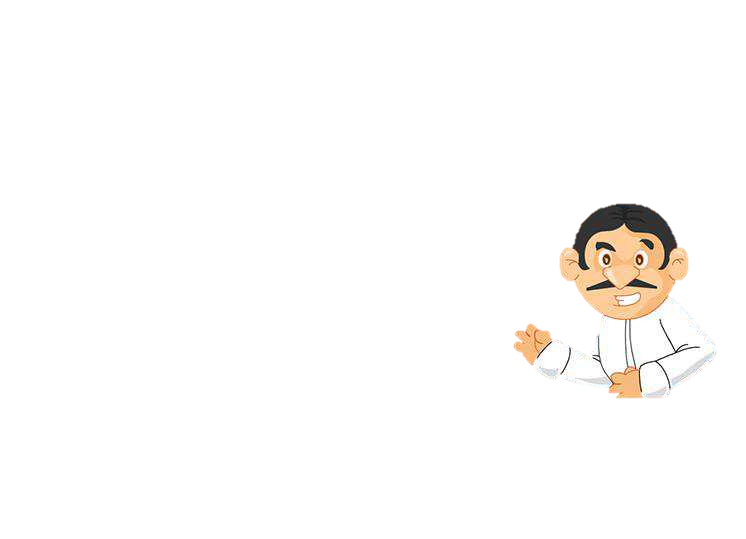 A. 73
B. 83
D. 63
C. 72
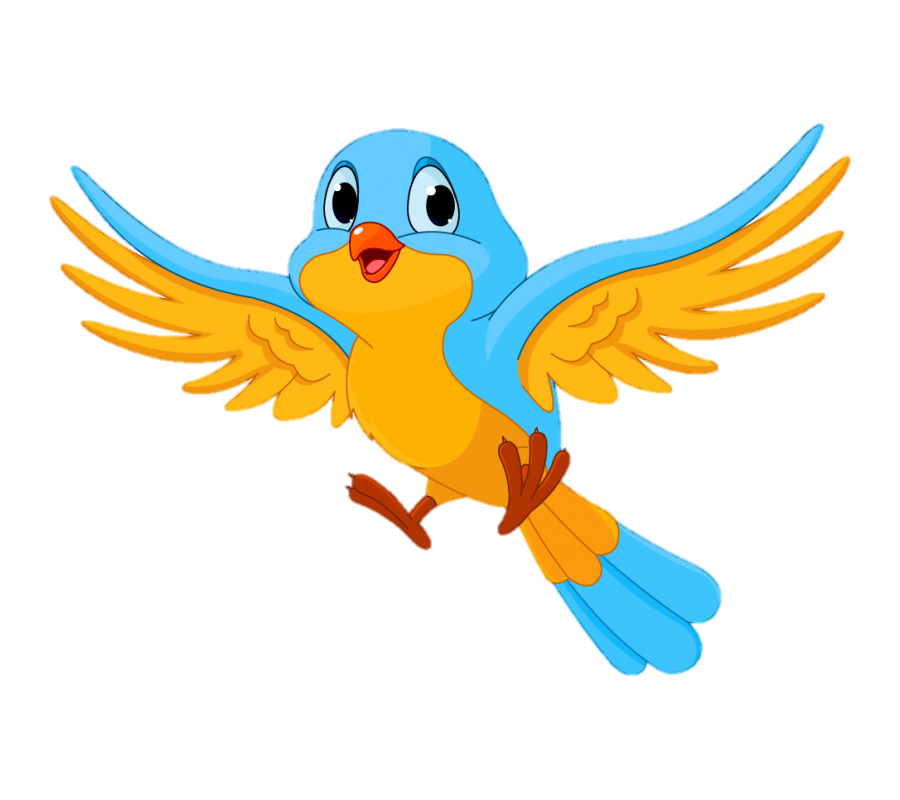 Số liền sau của số 99 là số nào?
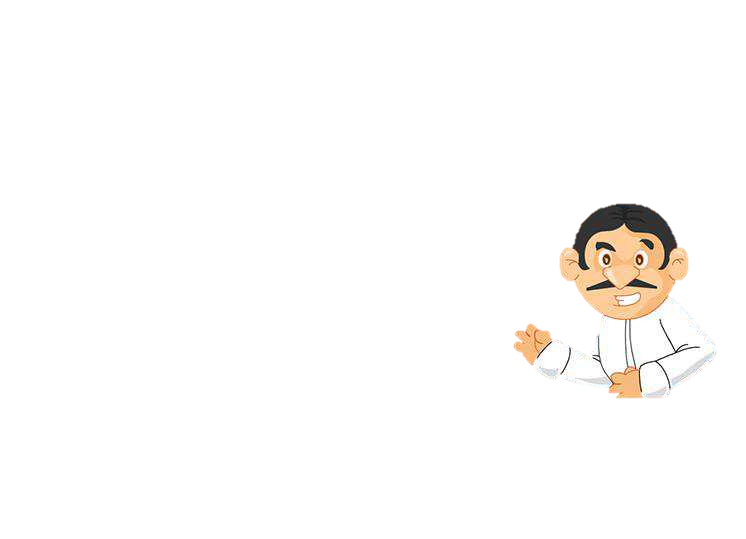 A. 97
C. 100
B. 98
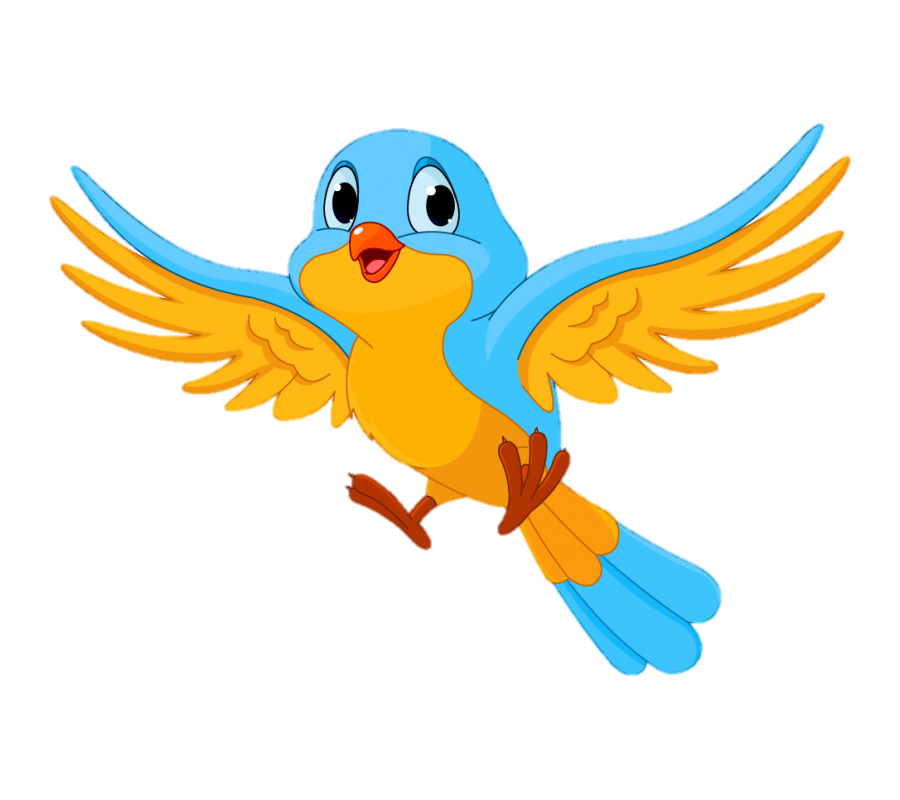 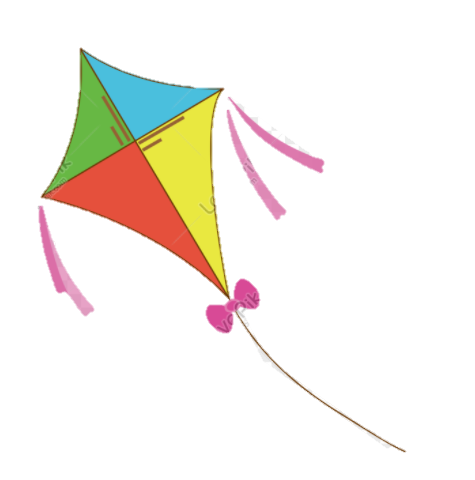 Cánh diều ứng với vạch chỉ số nào trên tia số?
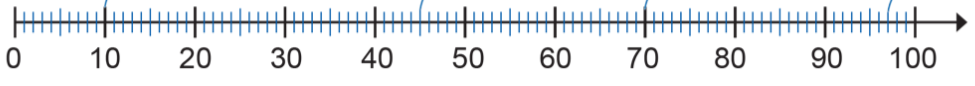 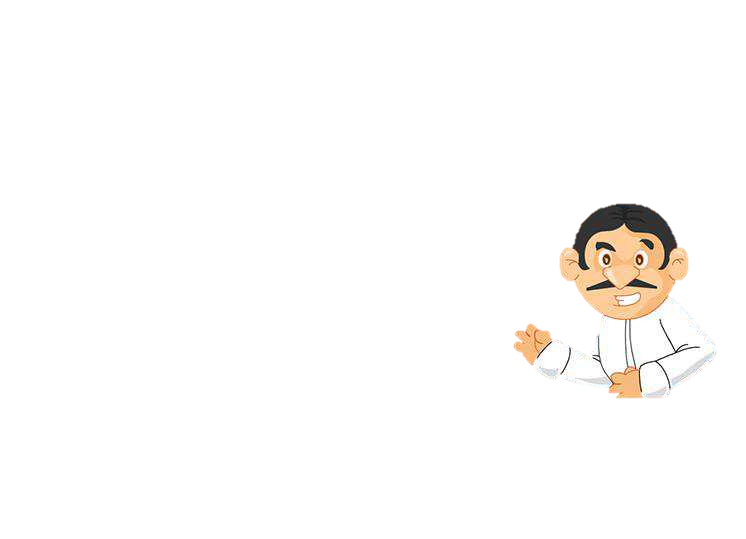 B. 50 dm
A. 40 cm
D. 55 cm
C. 60 cm
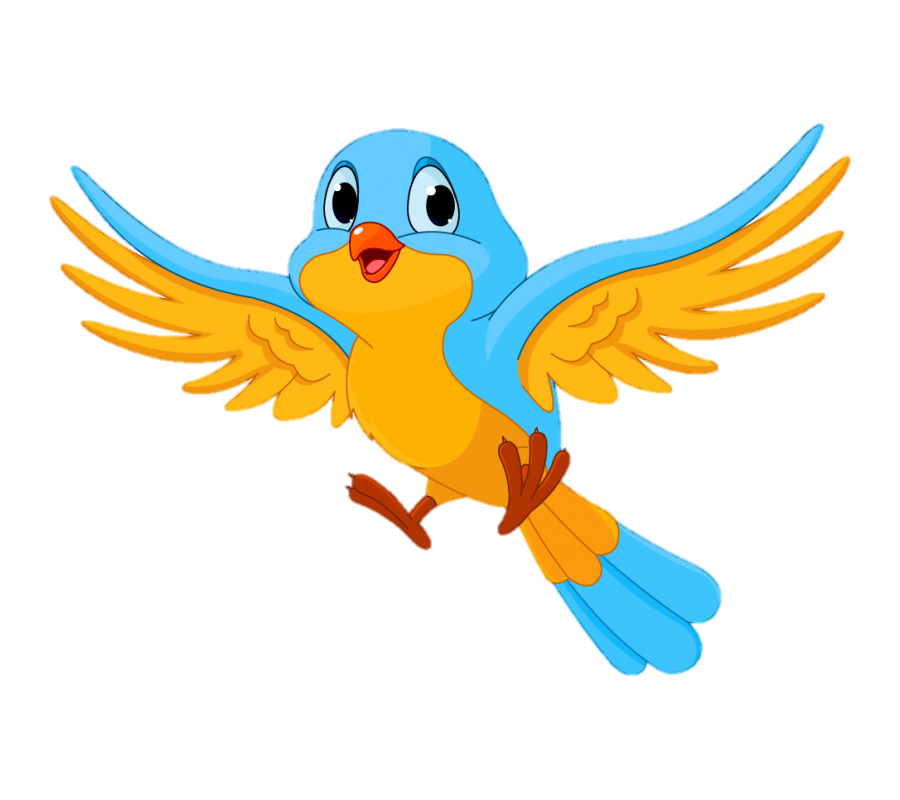 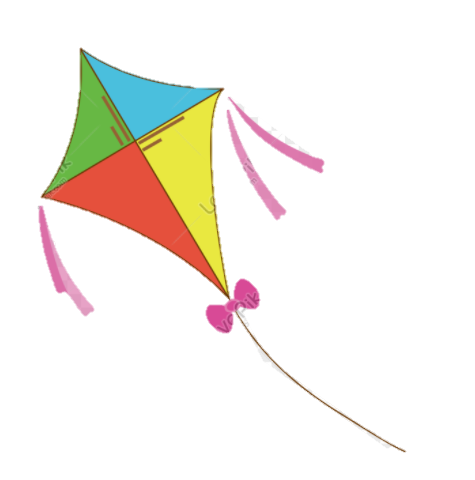 Cánh diều ứng với vạch chỉ số nào trên tia số?
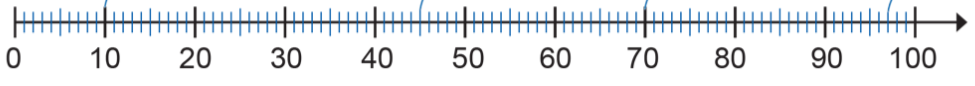 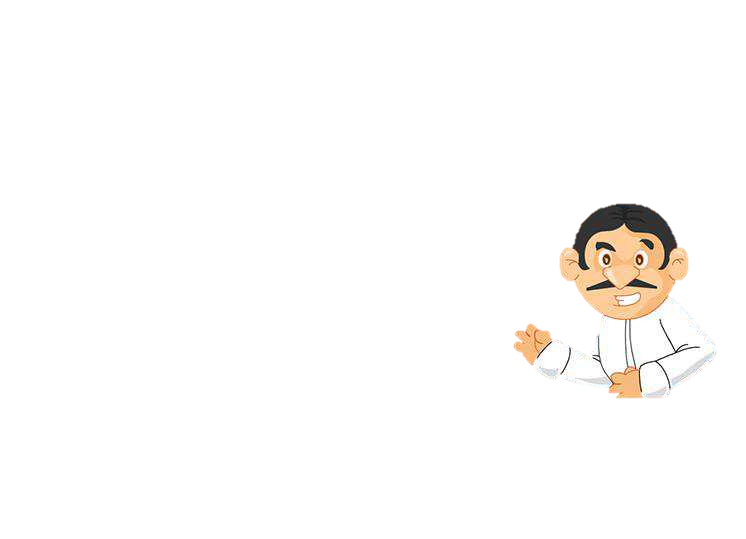 B. 73 cm
A. 70 dm
A. 75 cm
C. 72 cm
DẶN DÒ